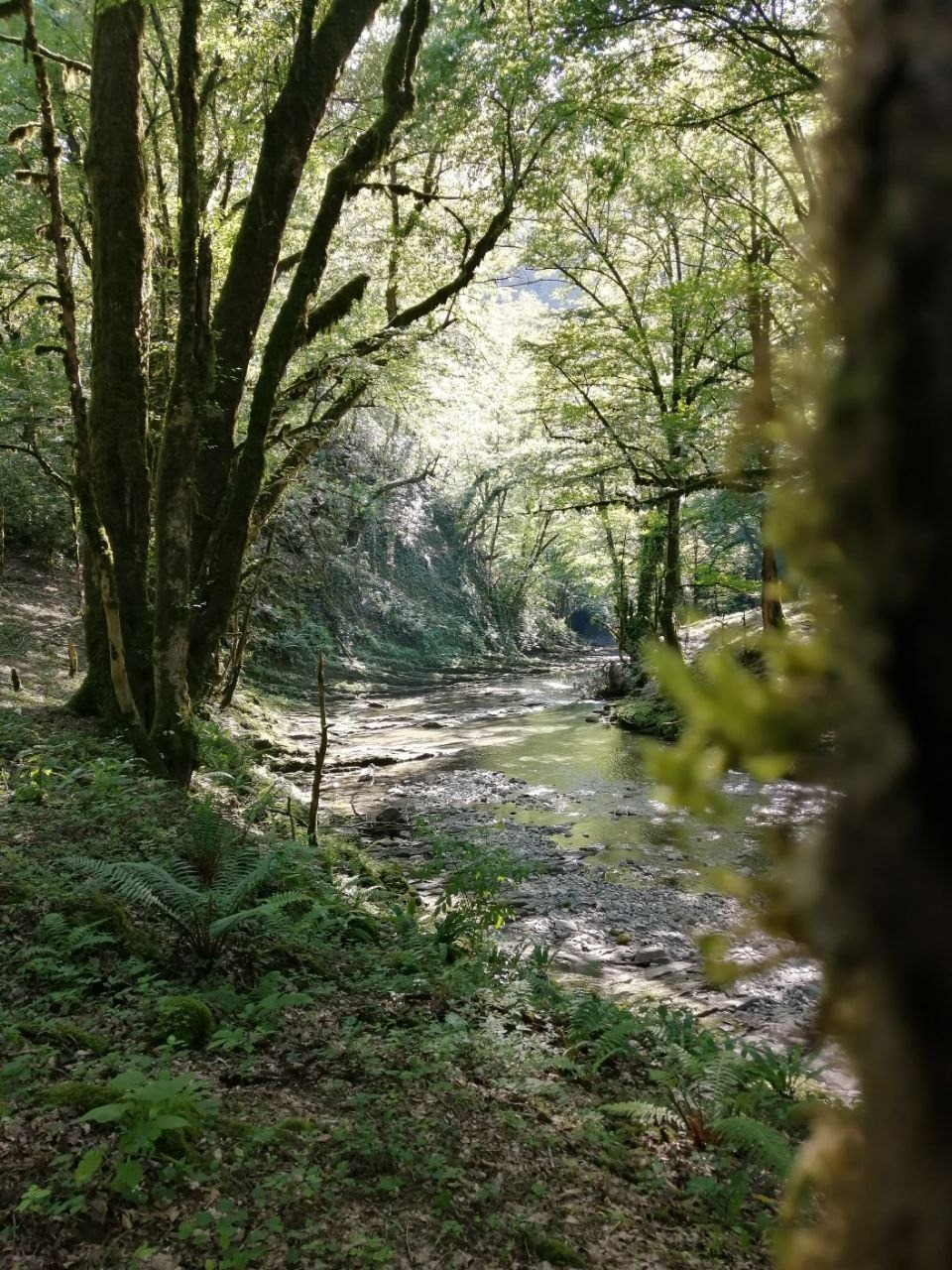 Сочинский туристско-познавательный проект «Молодежная ЛесStoriеs»
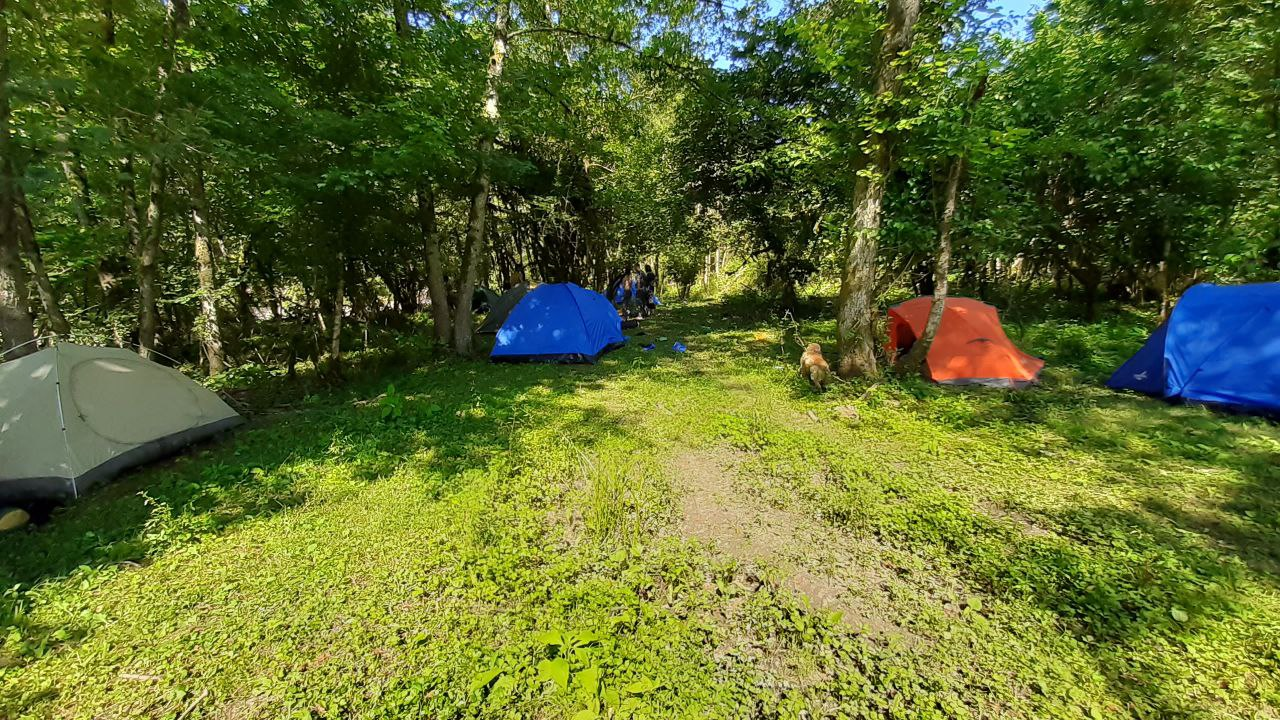 20 туристских маршрутов по Национальному парку
45 образовательных организаций города Сочи
1217 школьников города
У КАЖДОЙ КОМАНДЫ СВОЯ ТОЧКА СТАРТА ВЫХОДА НА МАРШРУТ
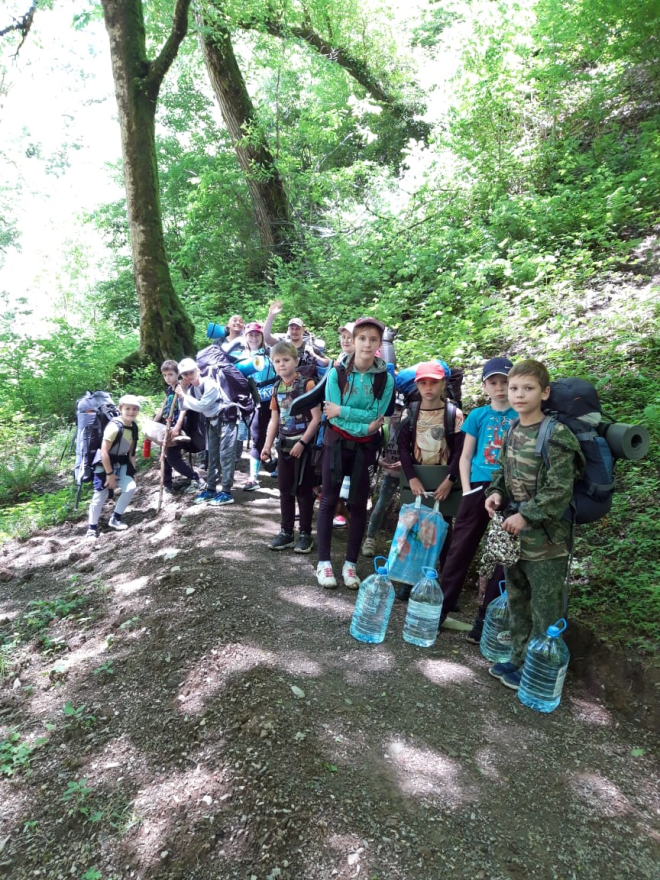 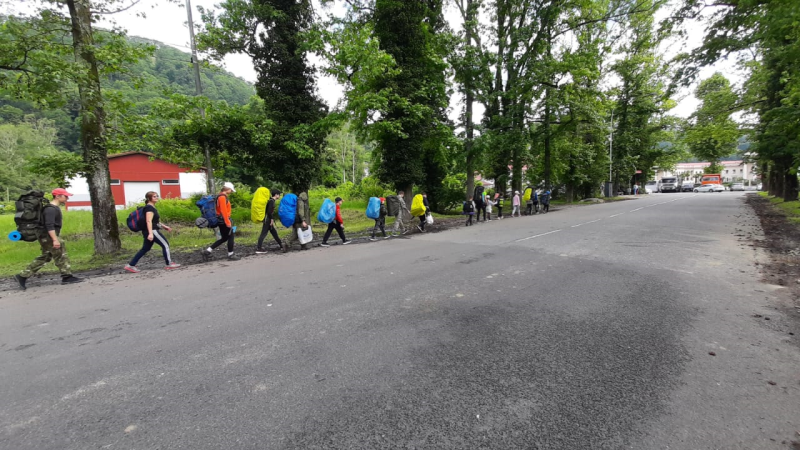 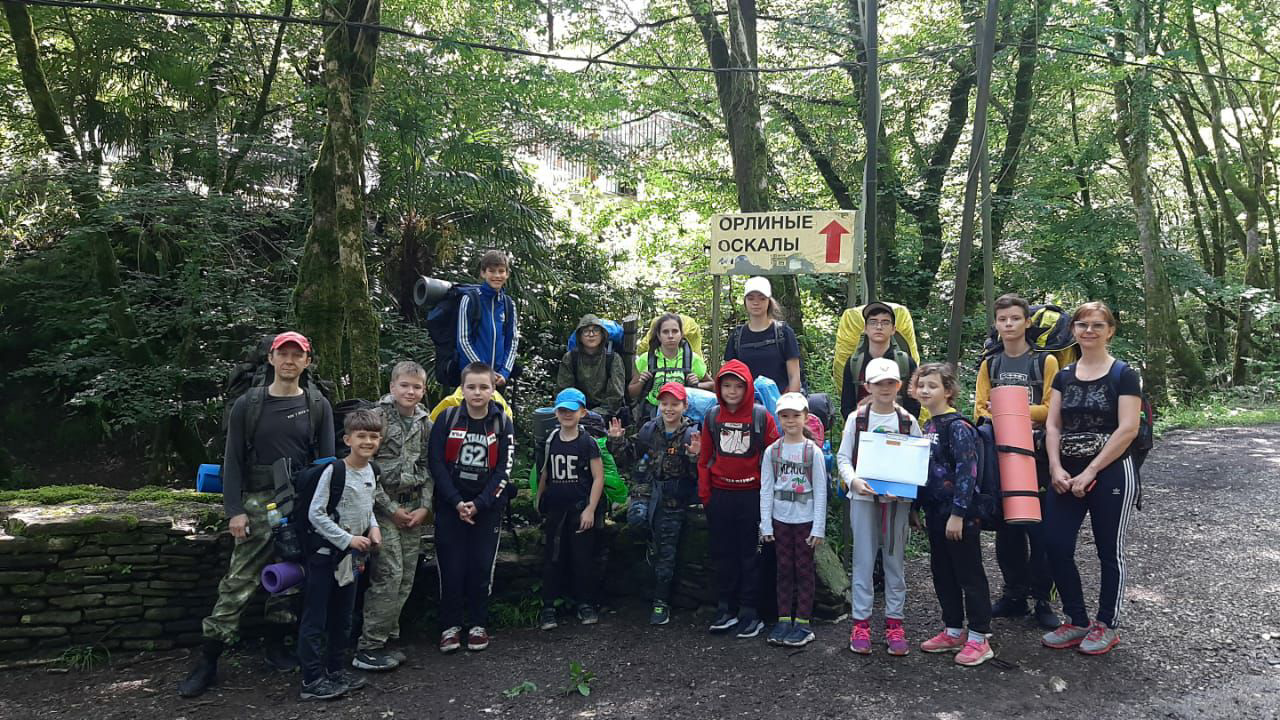 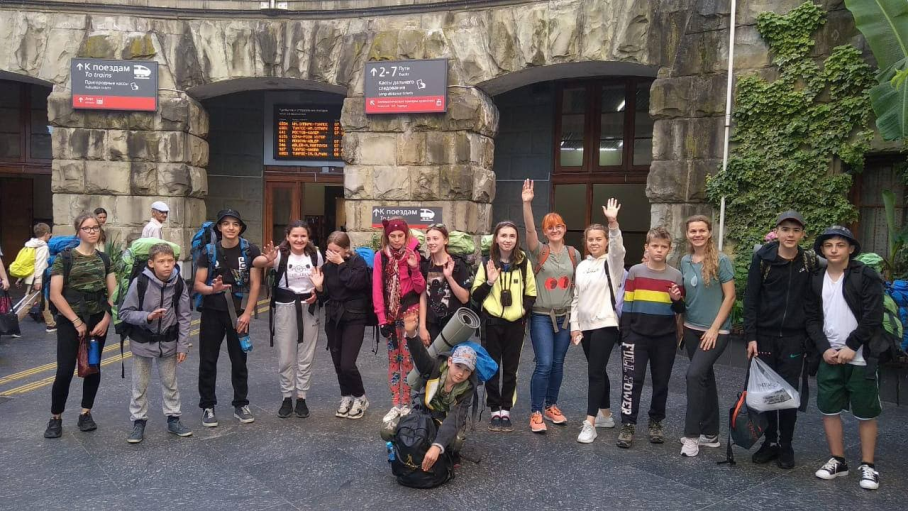 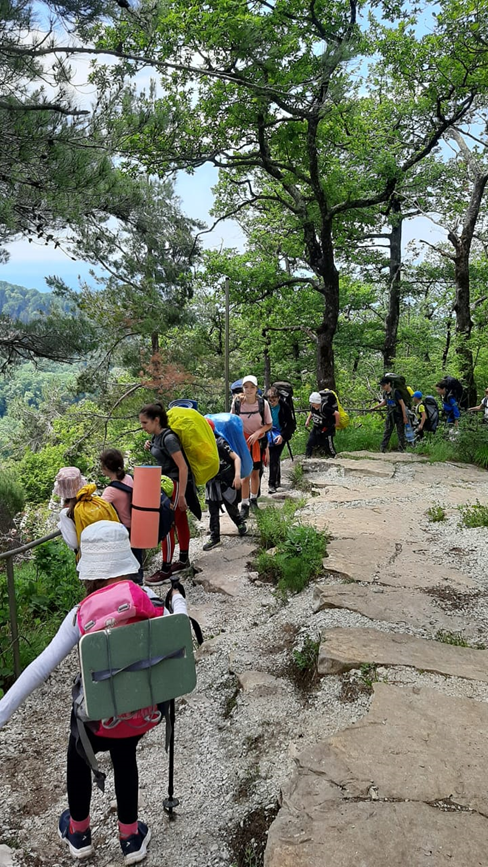 Многодневный поход включает в себя:
Соблюдение 
правильного и
 безопасного 
туристского 
быта, опыта 
обеспечения 
жизни в полевых 
условиях.
Преодоление 
командой
естественных 
препятствий
Ориентирование 
по GPS 
навигатору, карте, 
легенде.
Посещение и описание 
экскурсионных объектов.
Творческие задания.
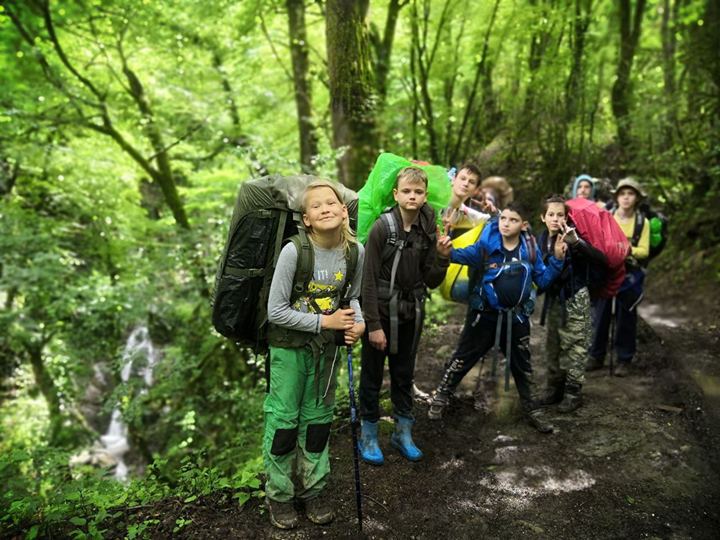 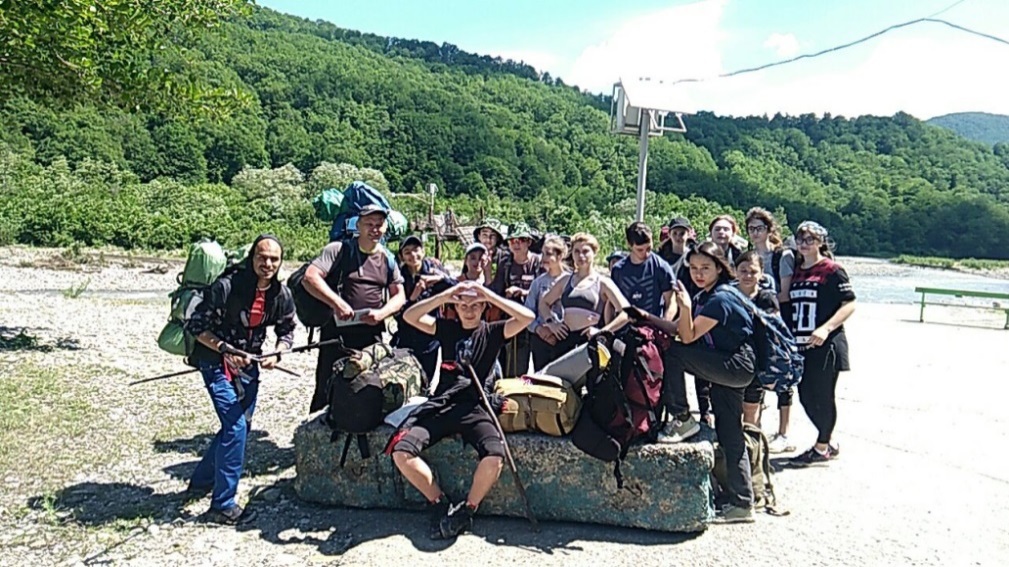 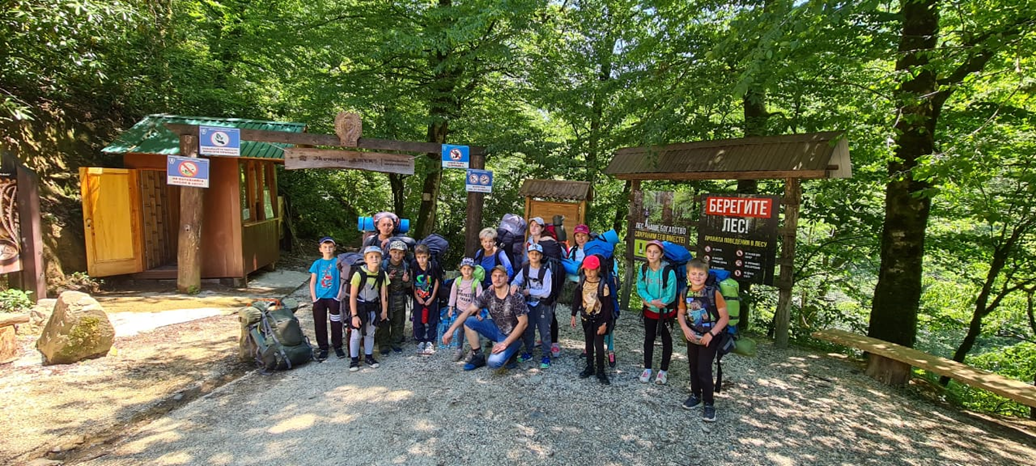 ПОХОД  ПОХОДОМ,  А ЗАДАНИЯ  НАДО ВЫПОЛНЯТЬ
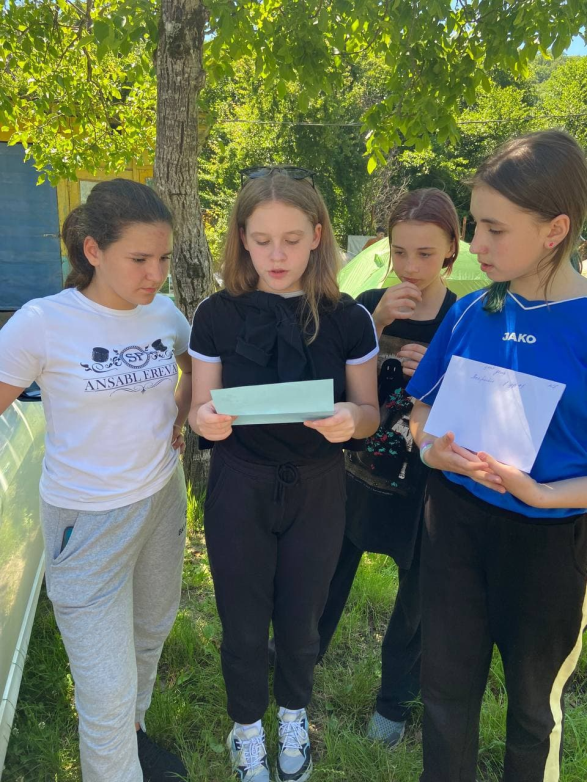 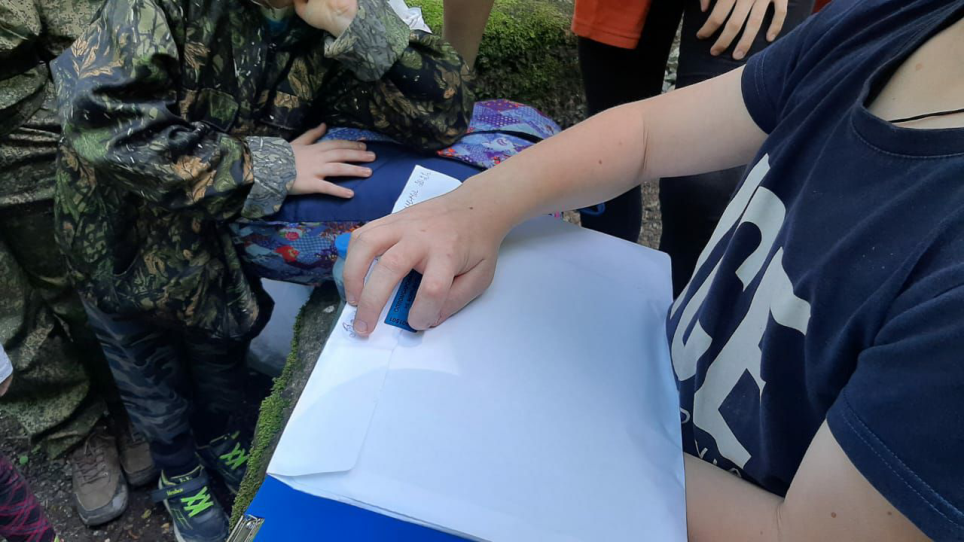 Каждая 
команда 
в определенное
 время 
вскрывала 
конверт и 
выполняла
 задание.
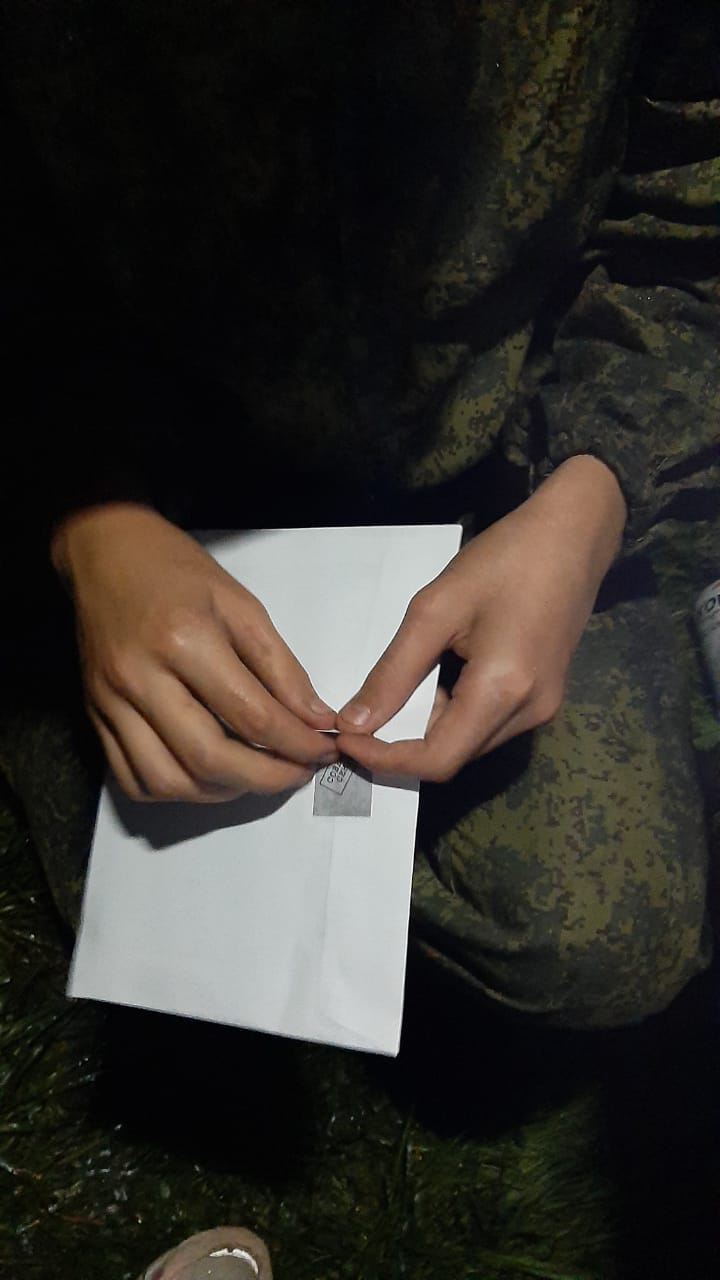 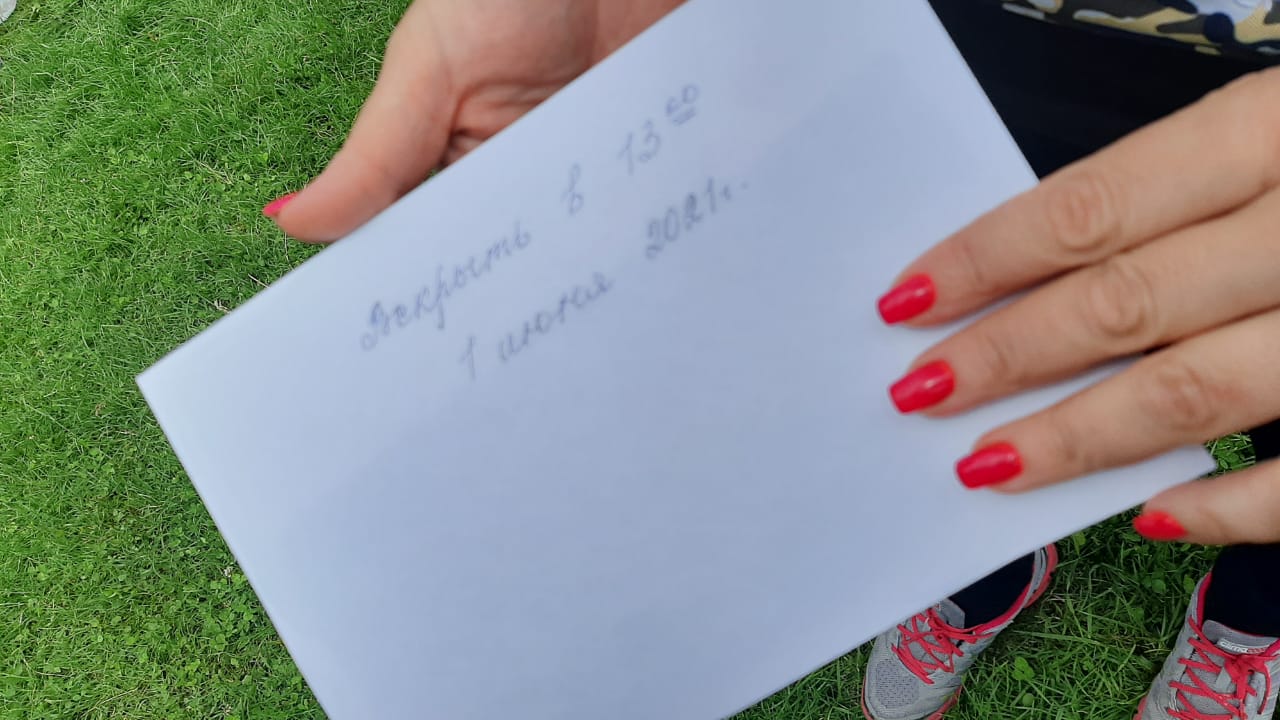 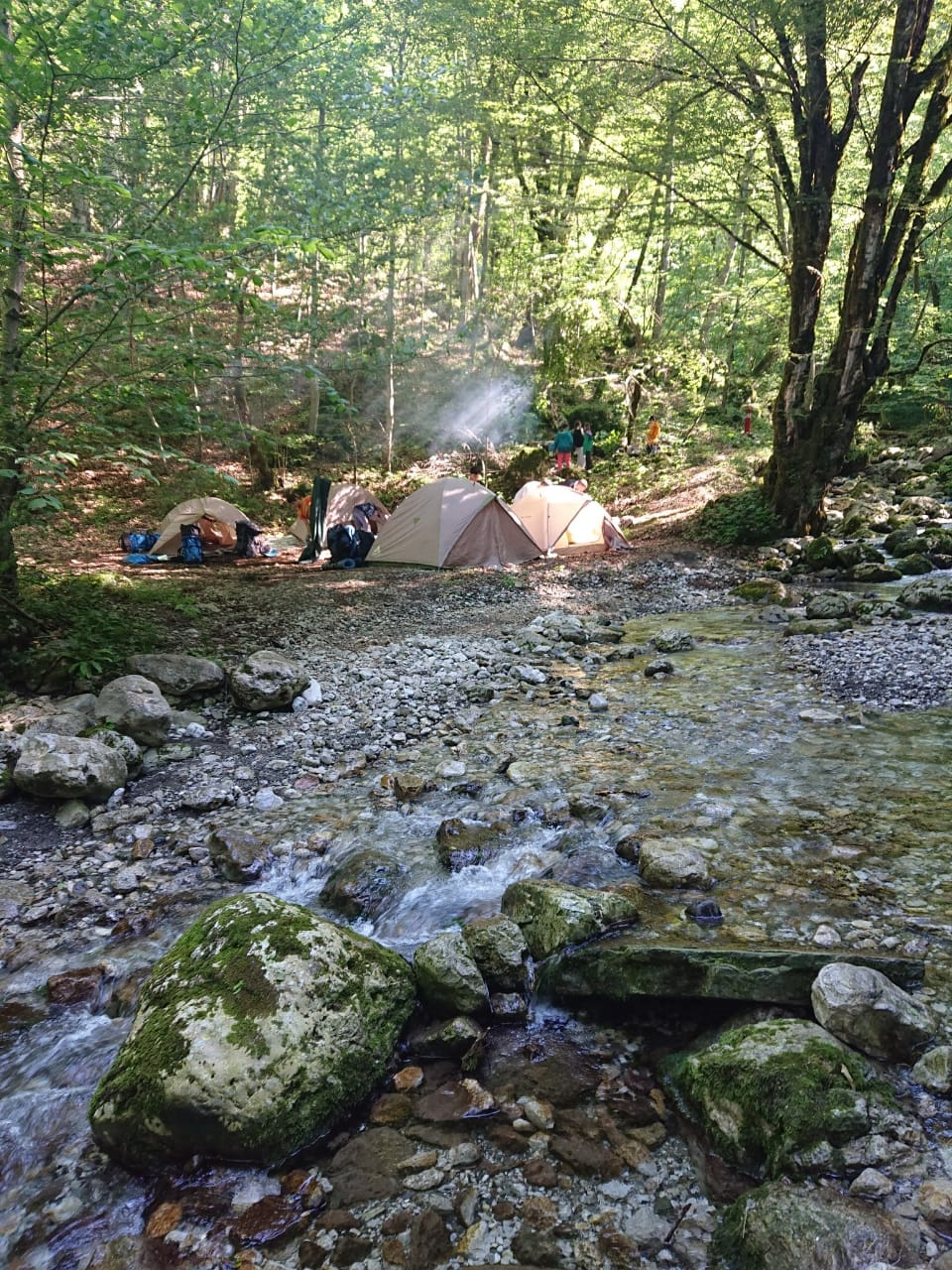 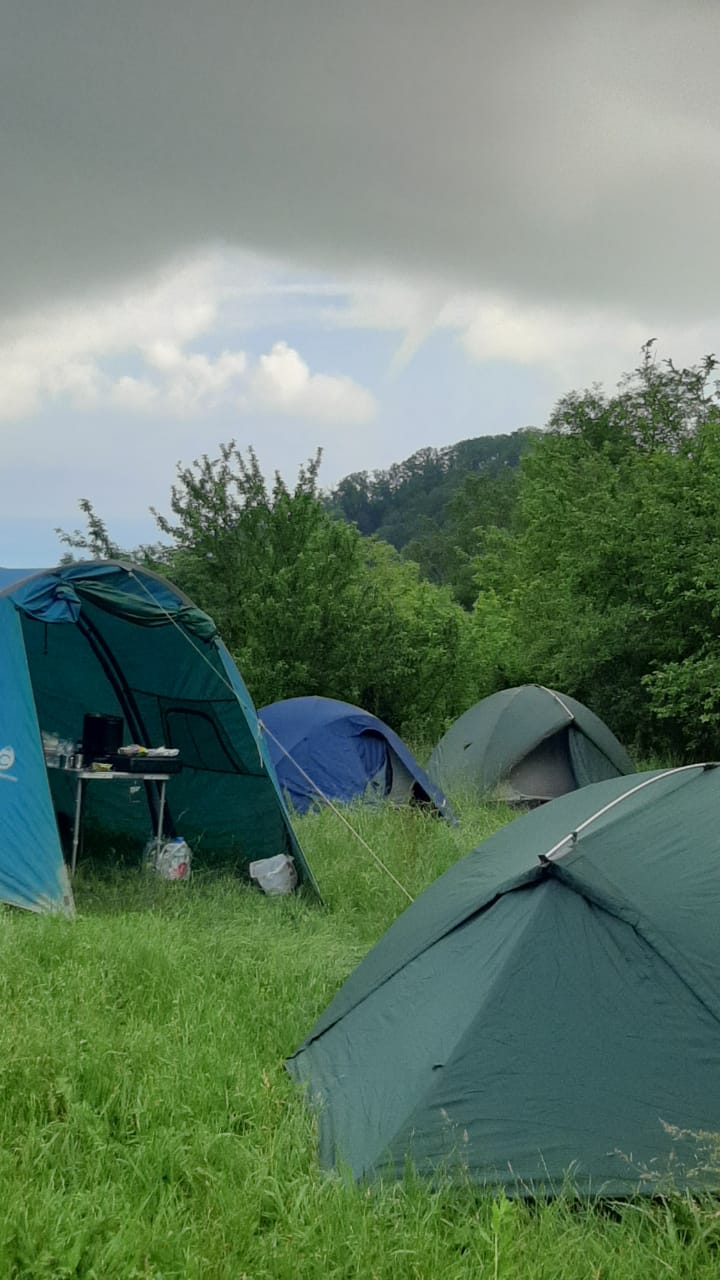 КОТОРЫЕ ВКЛЮЧАЛИ В СЕБЯ:
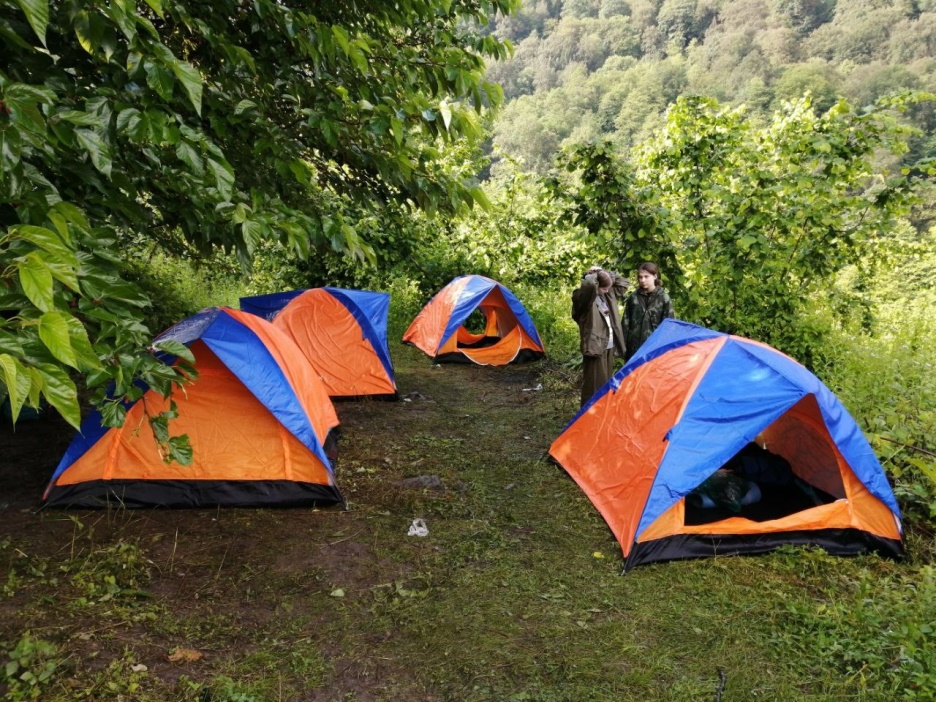 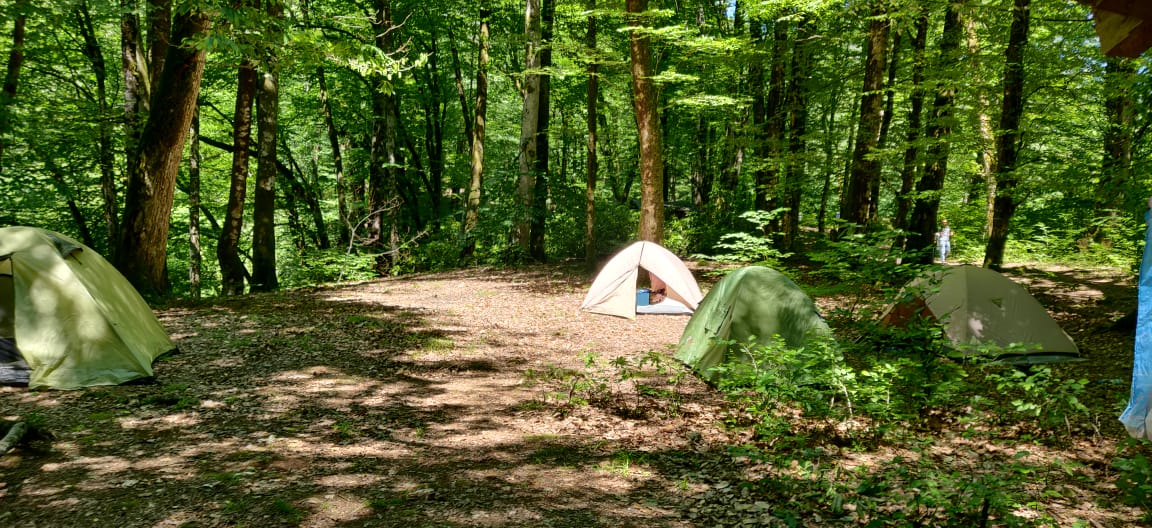 З А Р Я Д К У
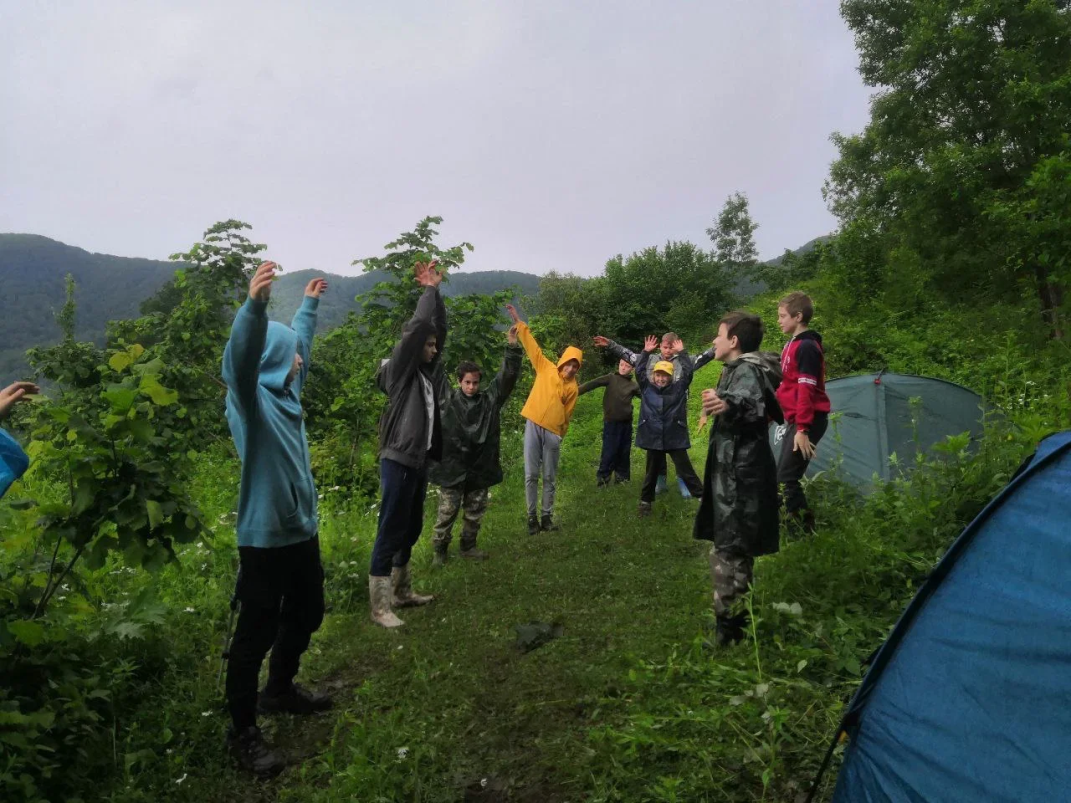 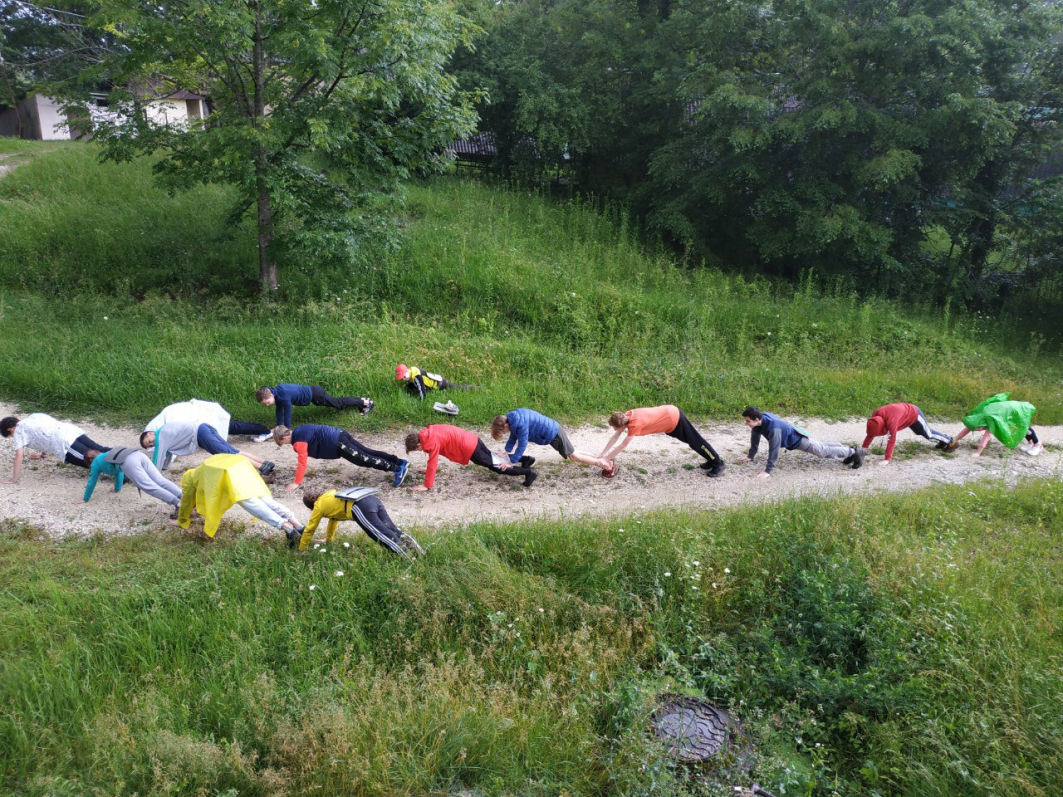 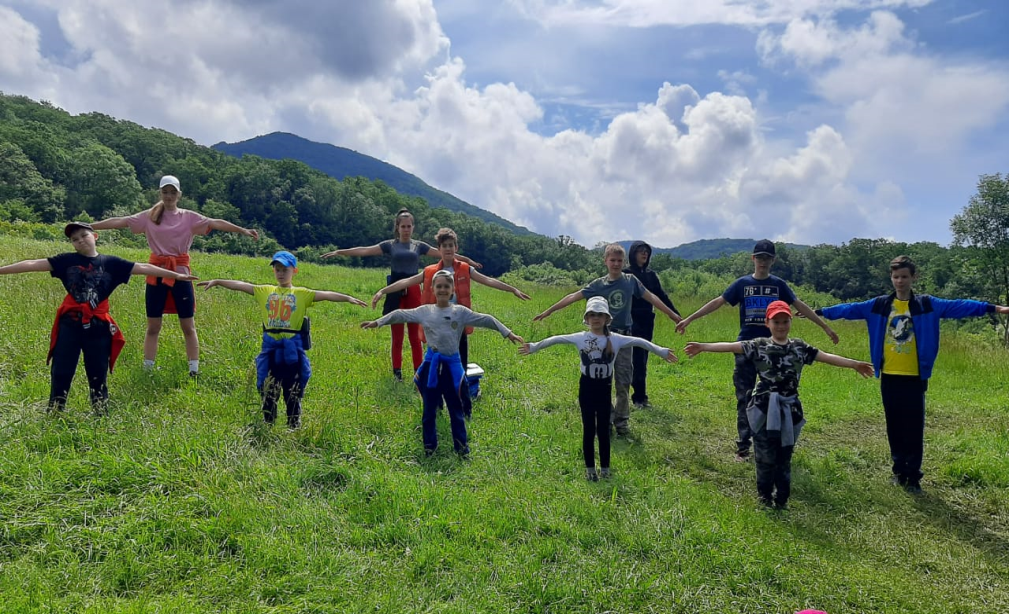 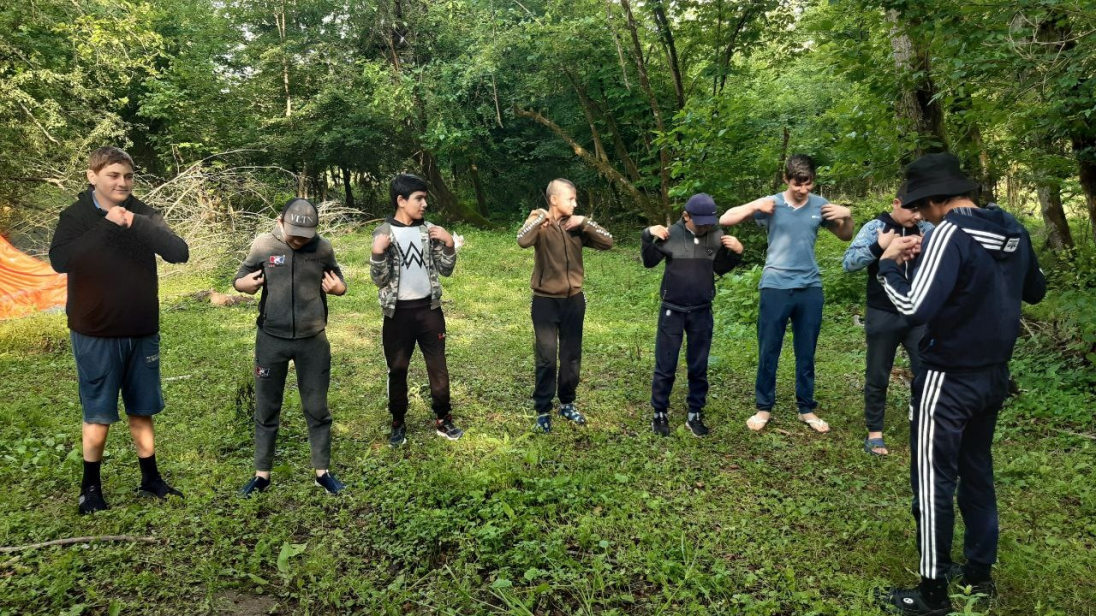 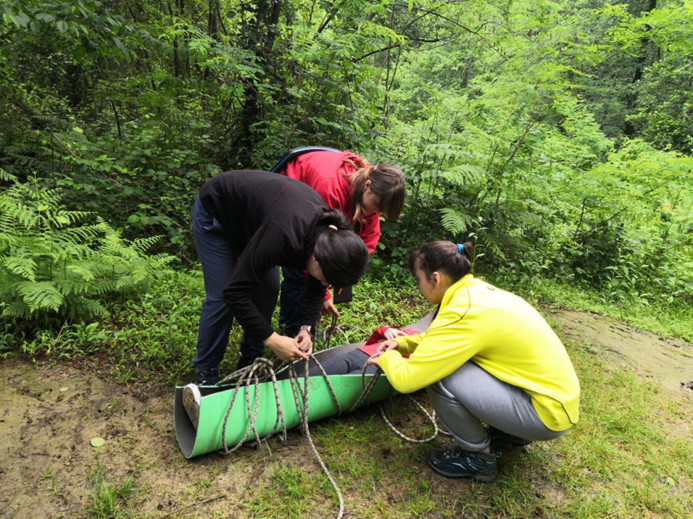 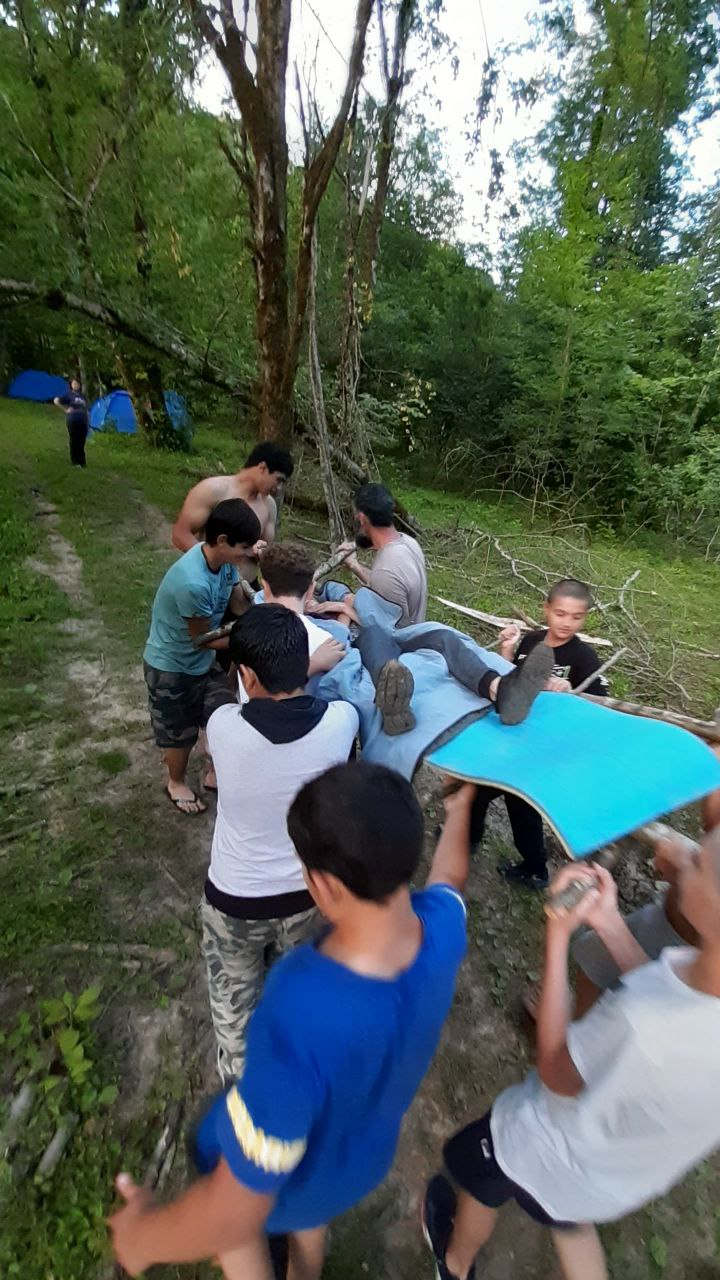 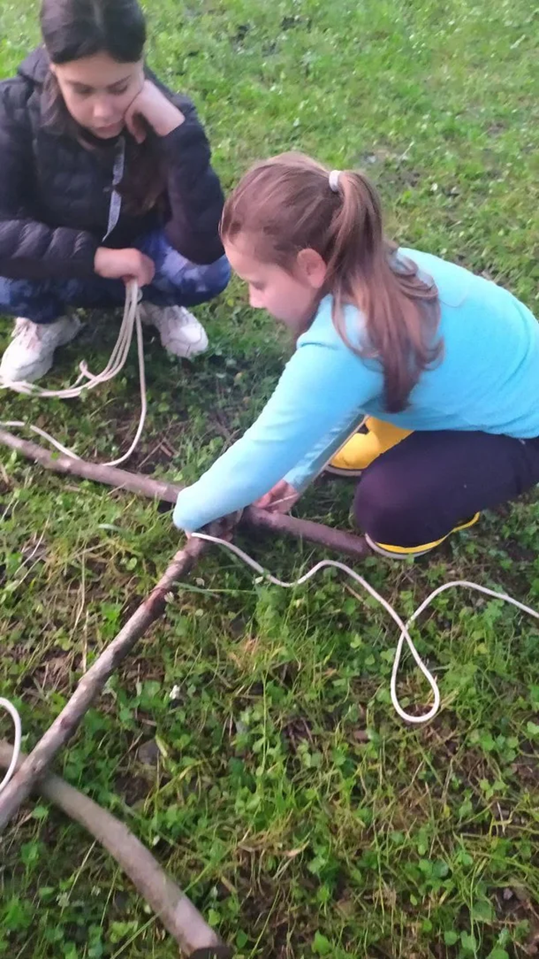 ОКАЗАНИЕ ПЕРВОЙ МЕДИЦИНСКОЙ ПОМОЩИ
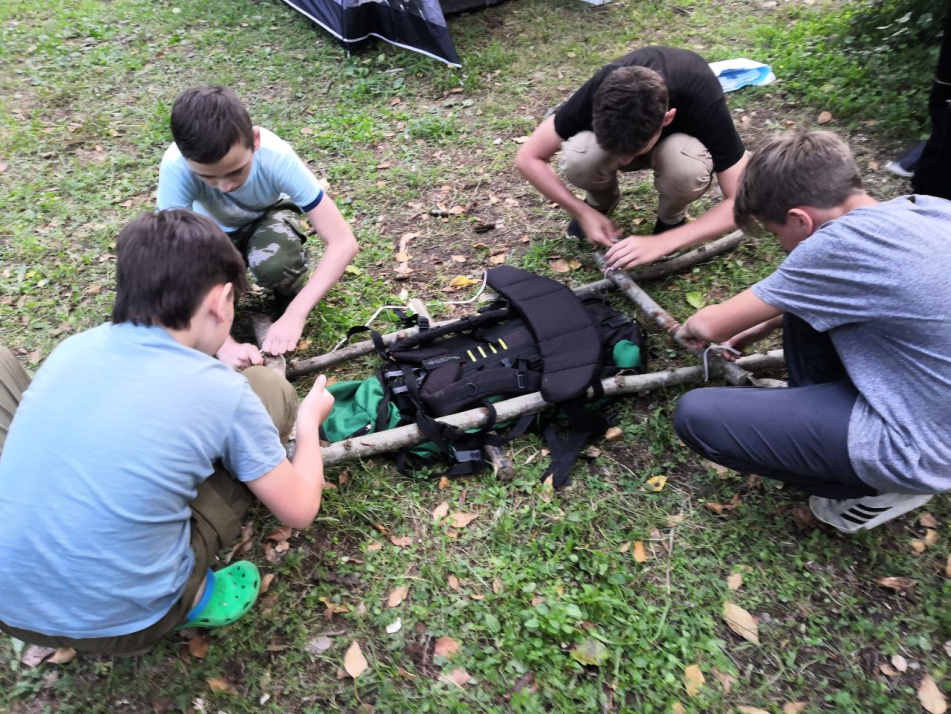 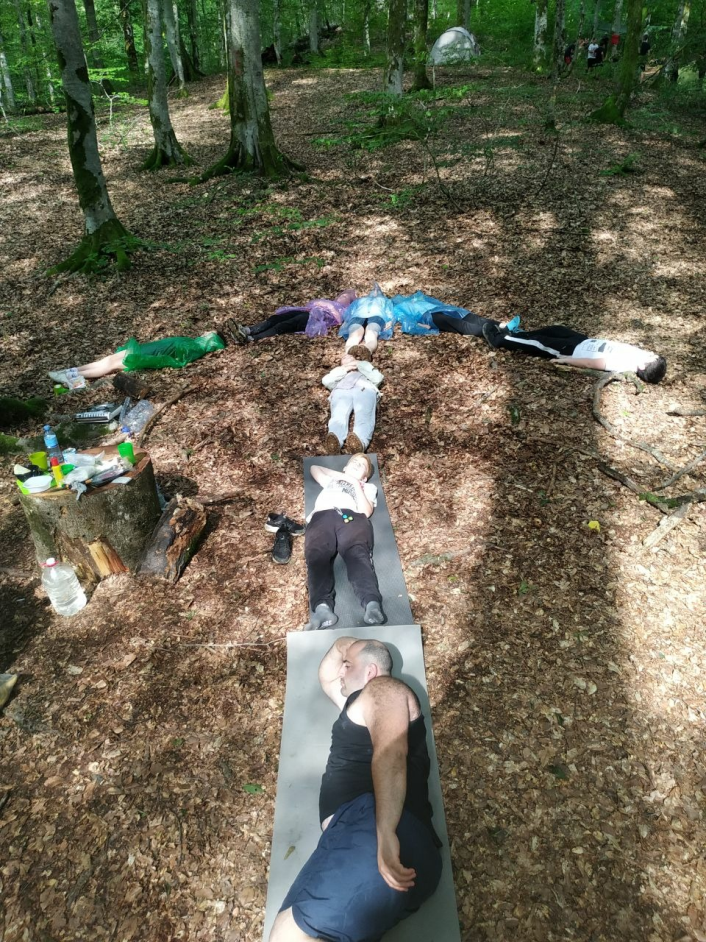 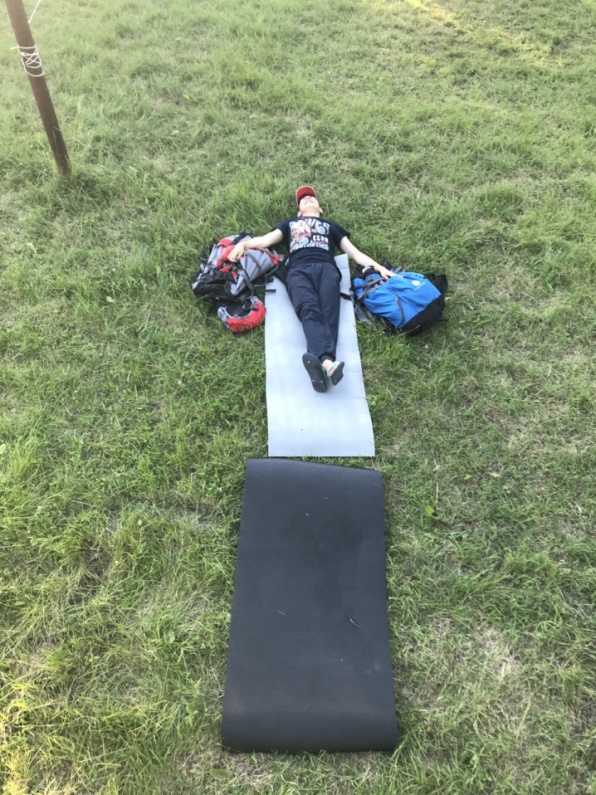 ОБУЧЕНИЕ СИГНАЛАМ О ПОМОЩИ
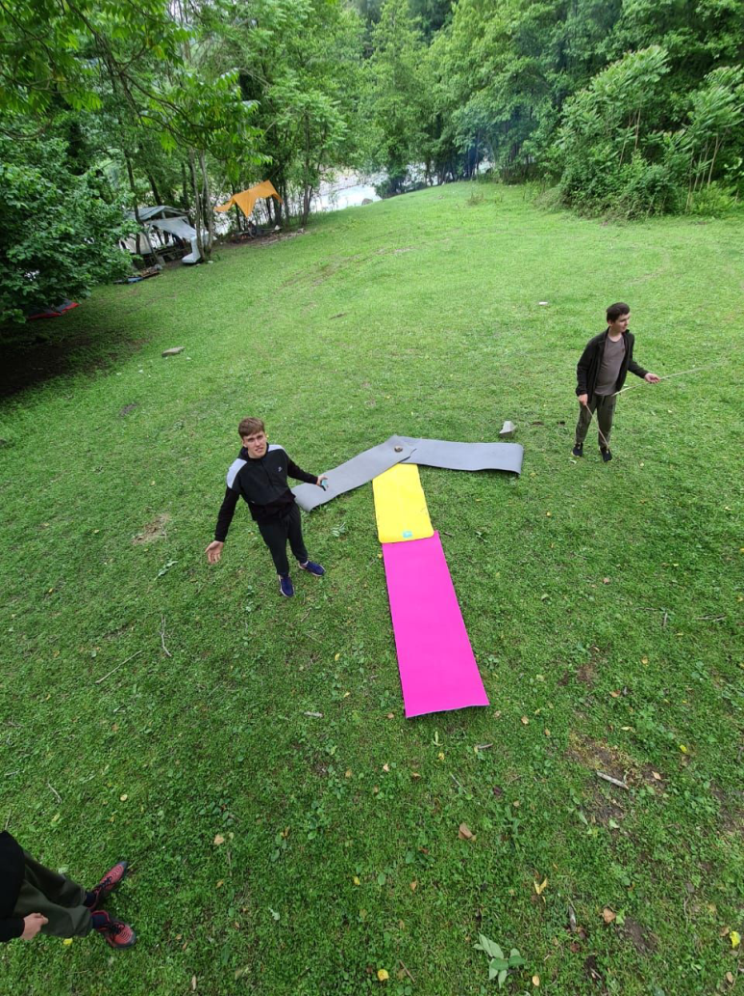 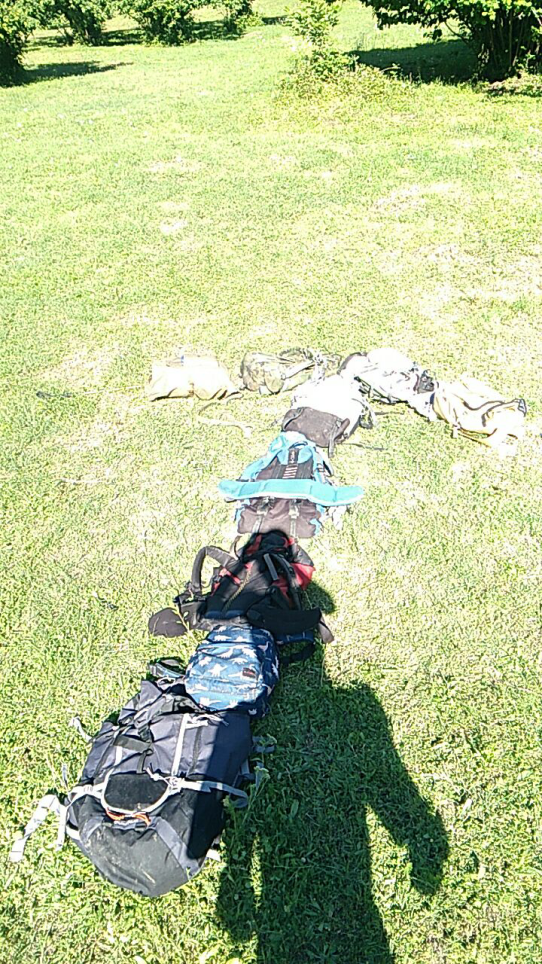 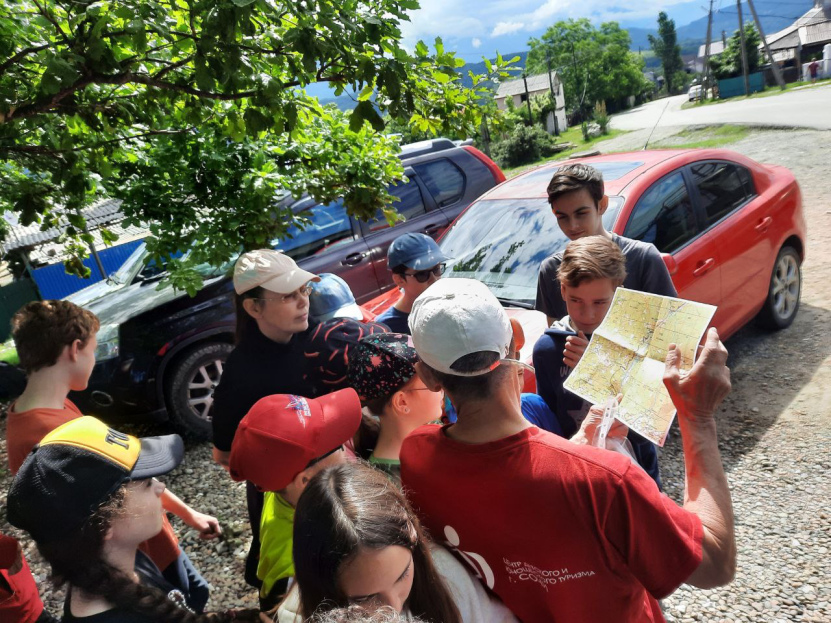 ОБУСТРОЙСТВО УКРЫТИЯ ОТ НЕПОГОДЫ
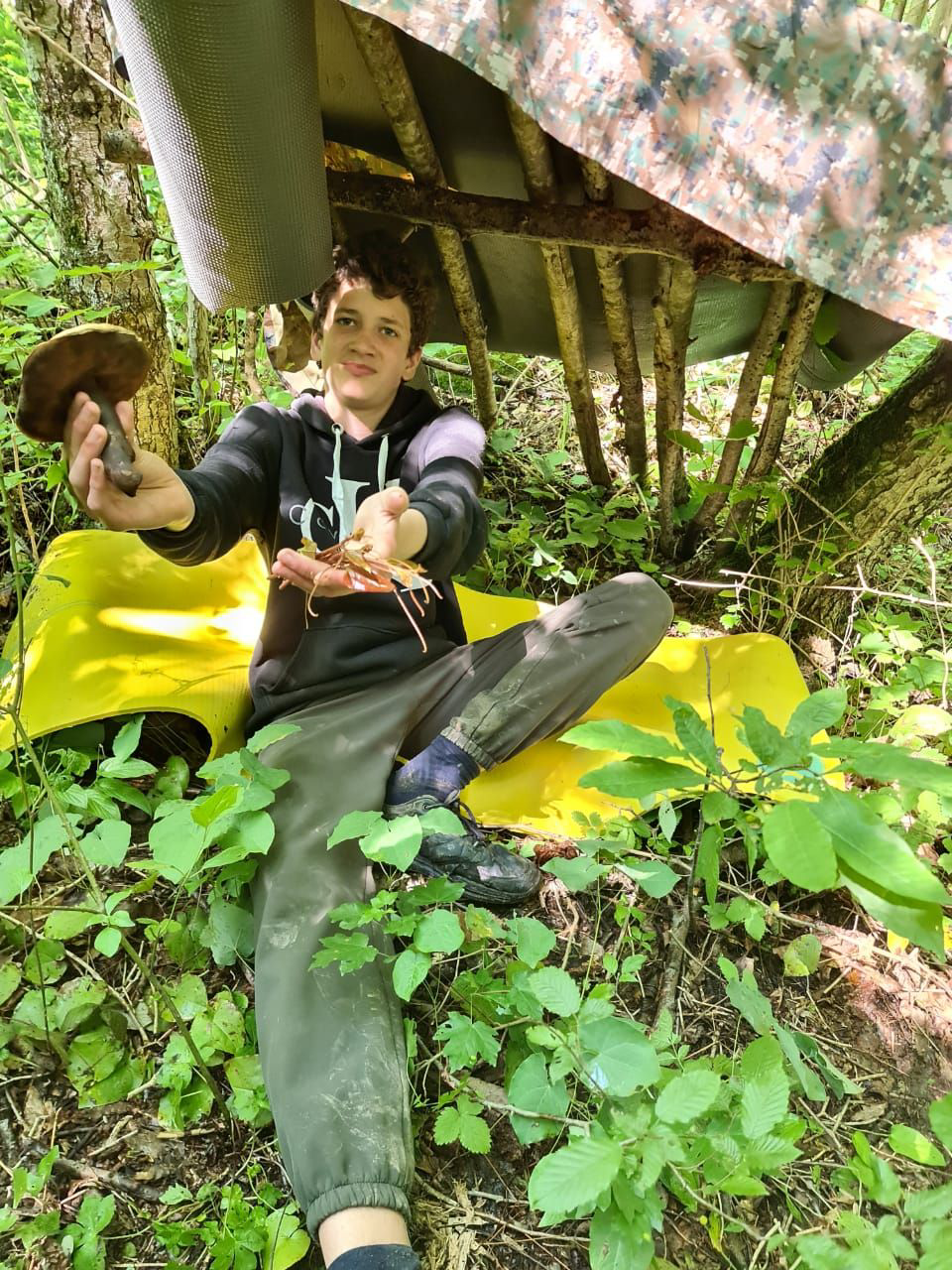 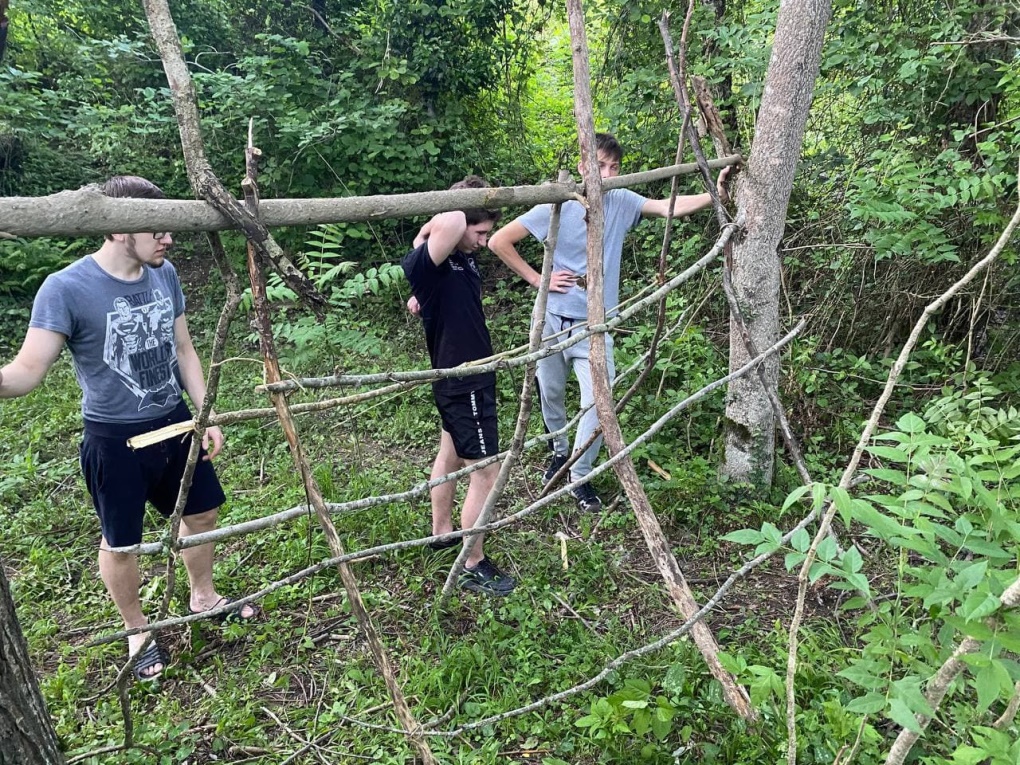 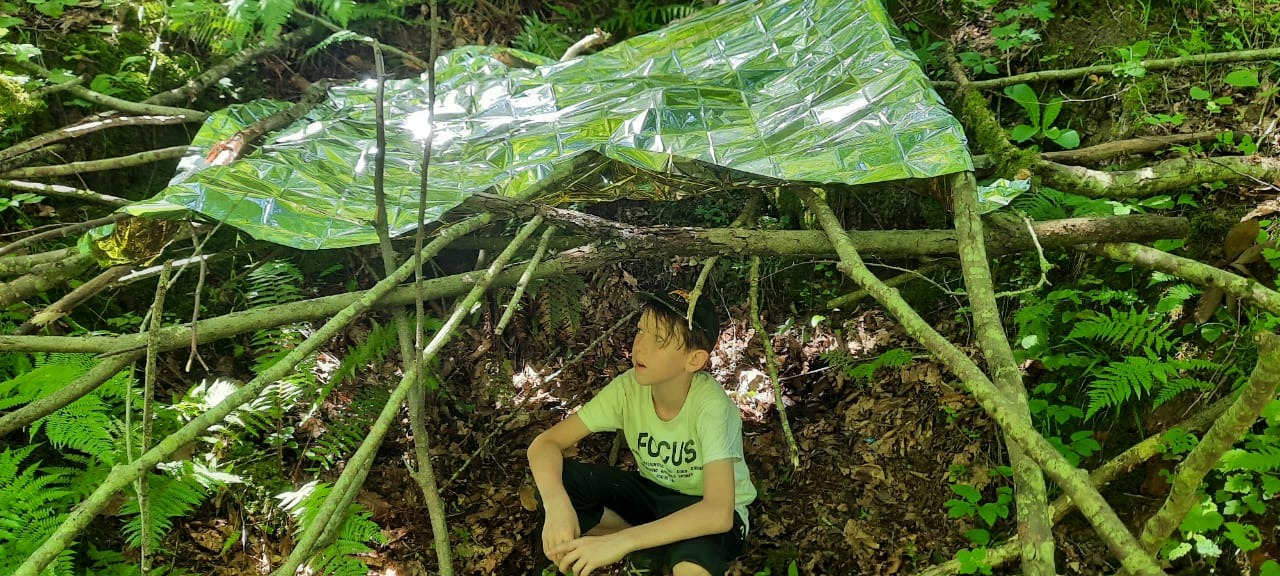 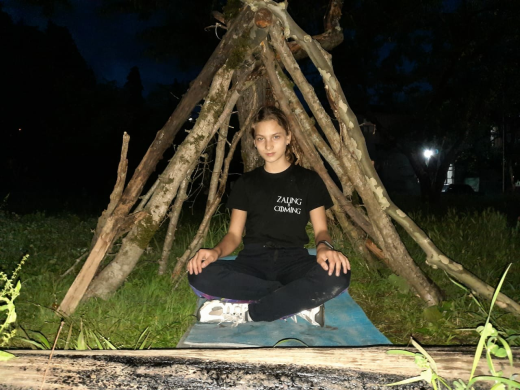 ПРЕОДОЛЕНИЕ ЕСТЕСТВЕННЫХ
 ПРЕПЯТСТВИЙ
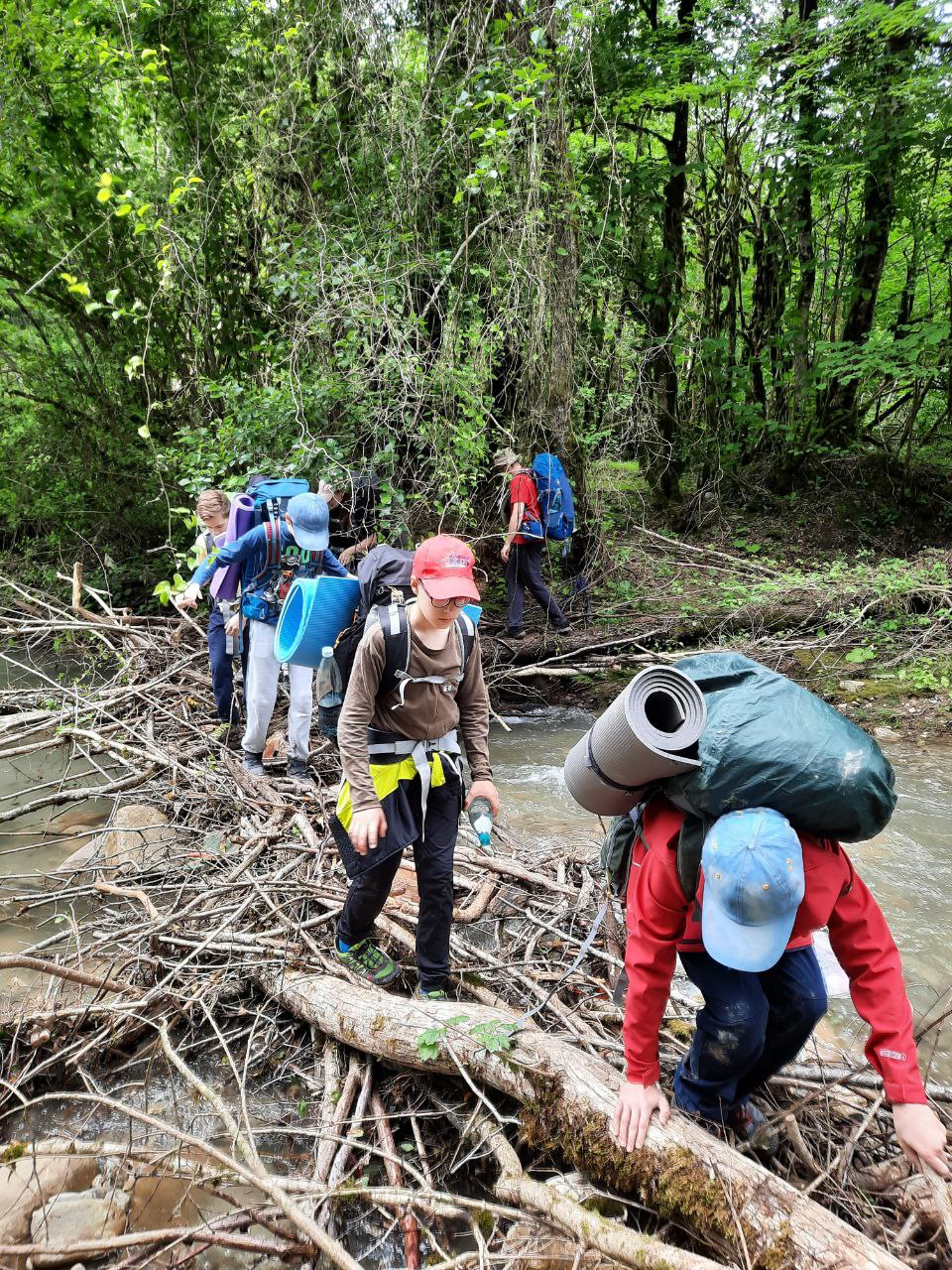 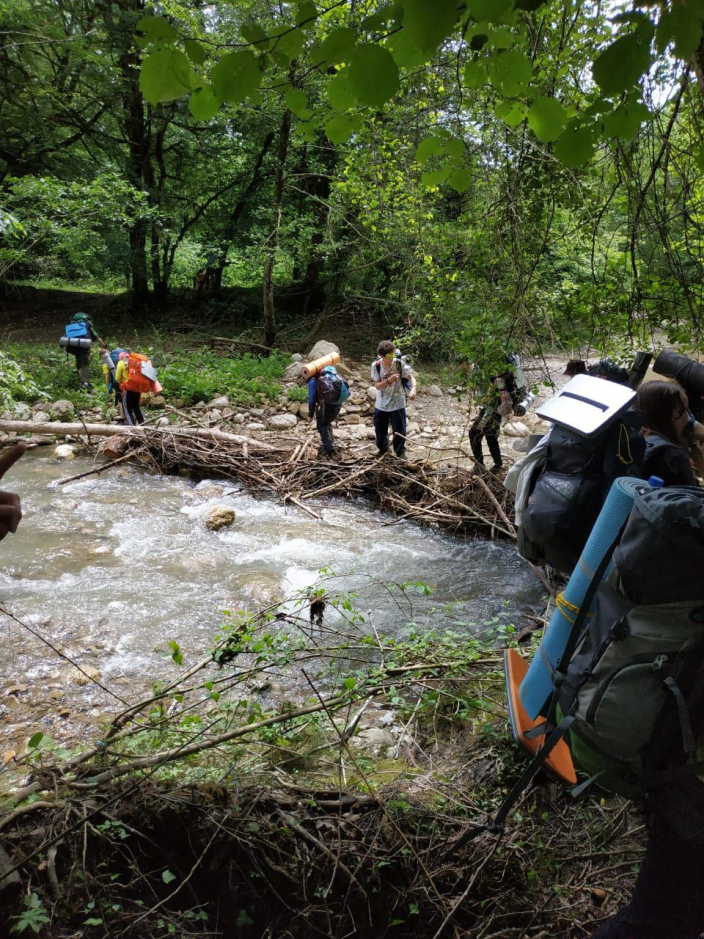 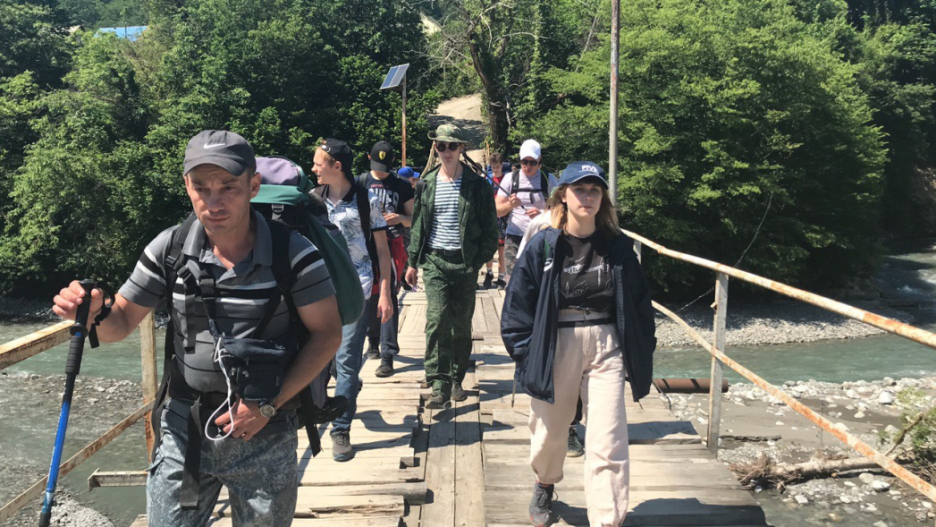 Ребята оставляют послание для следующих после них групп.
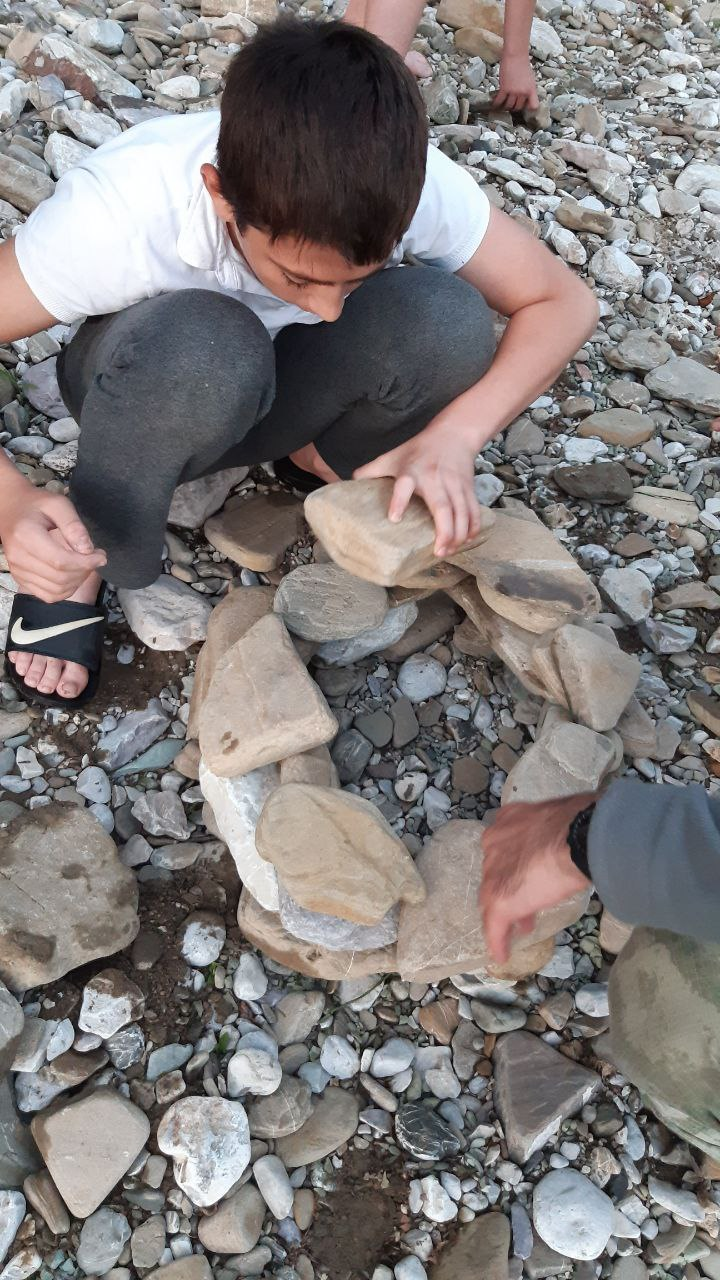 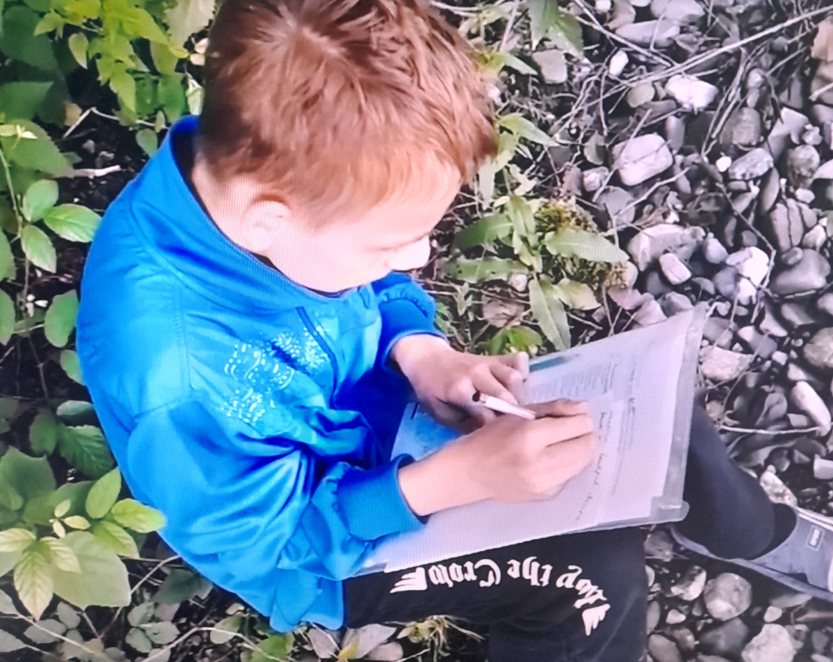 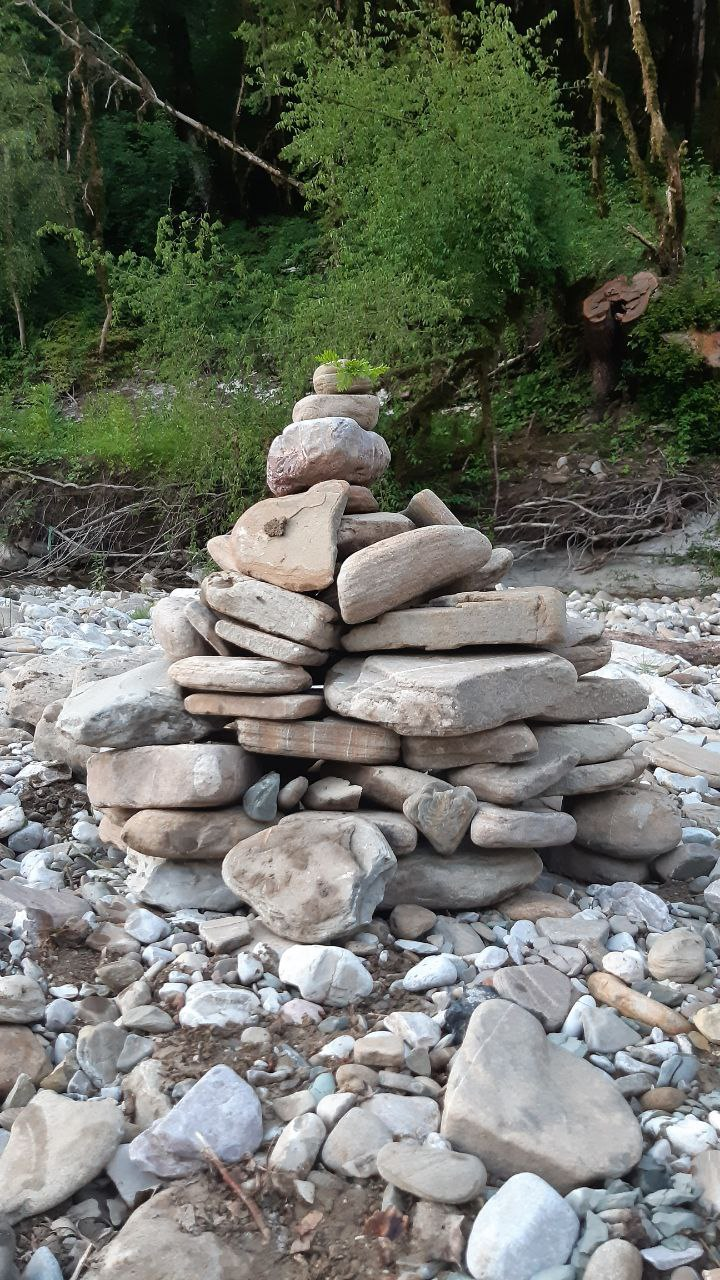 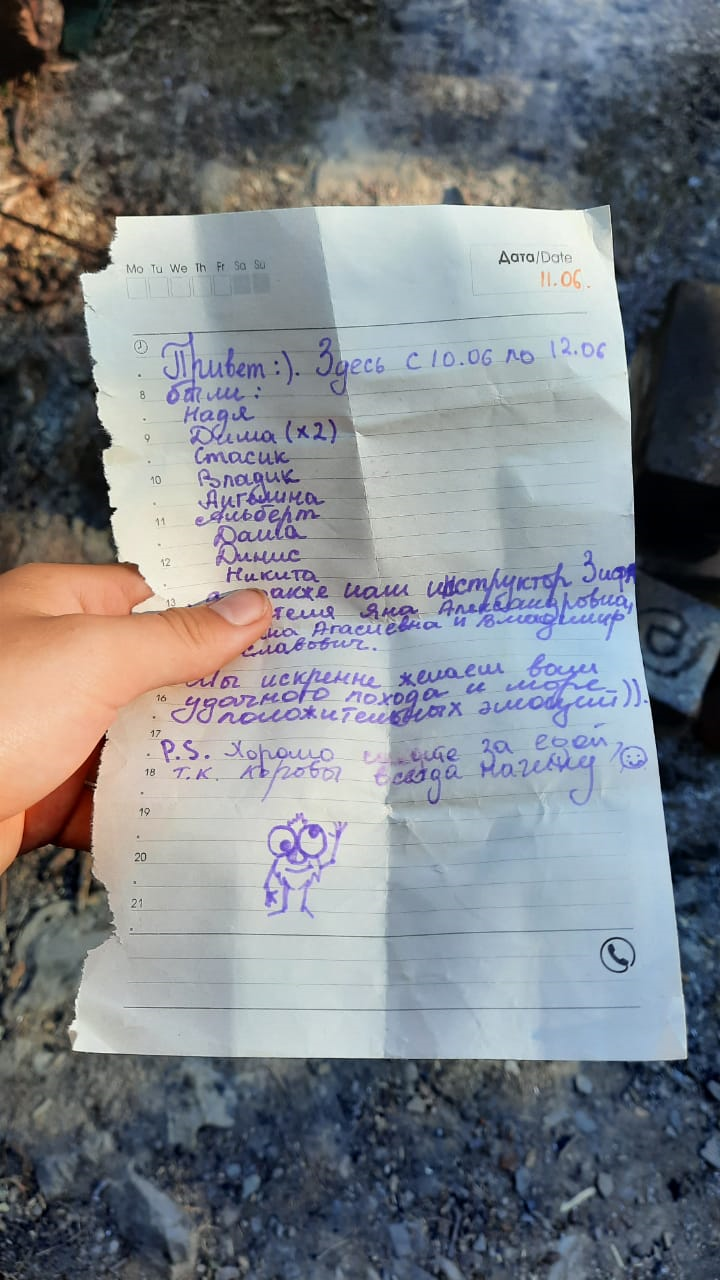 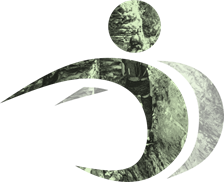 На протяжении всего маршрута участники знакомились со
 знаковыми местами и  достопримечательностями Сочинского национального парка
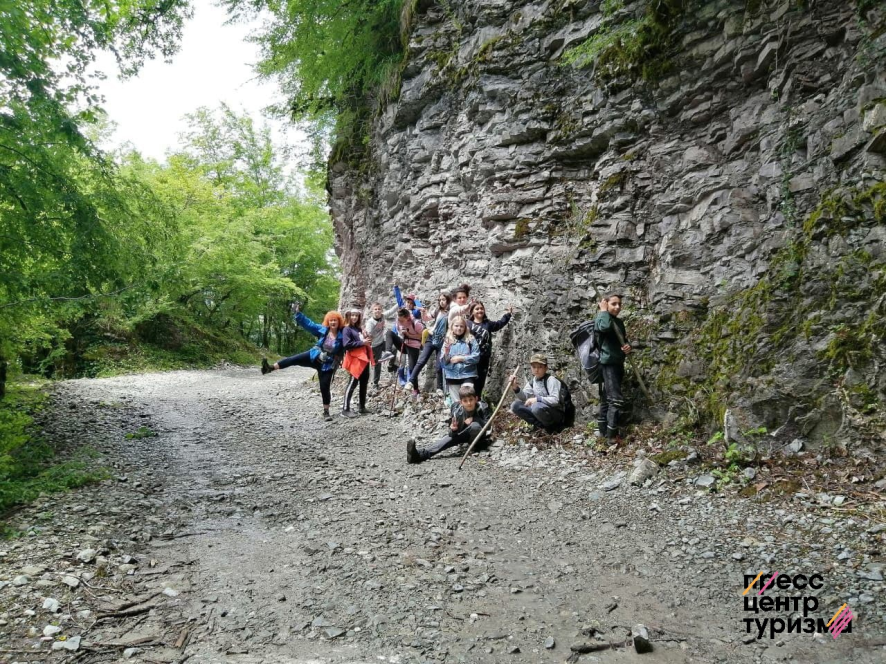 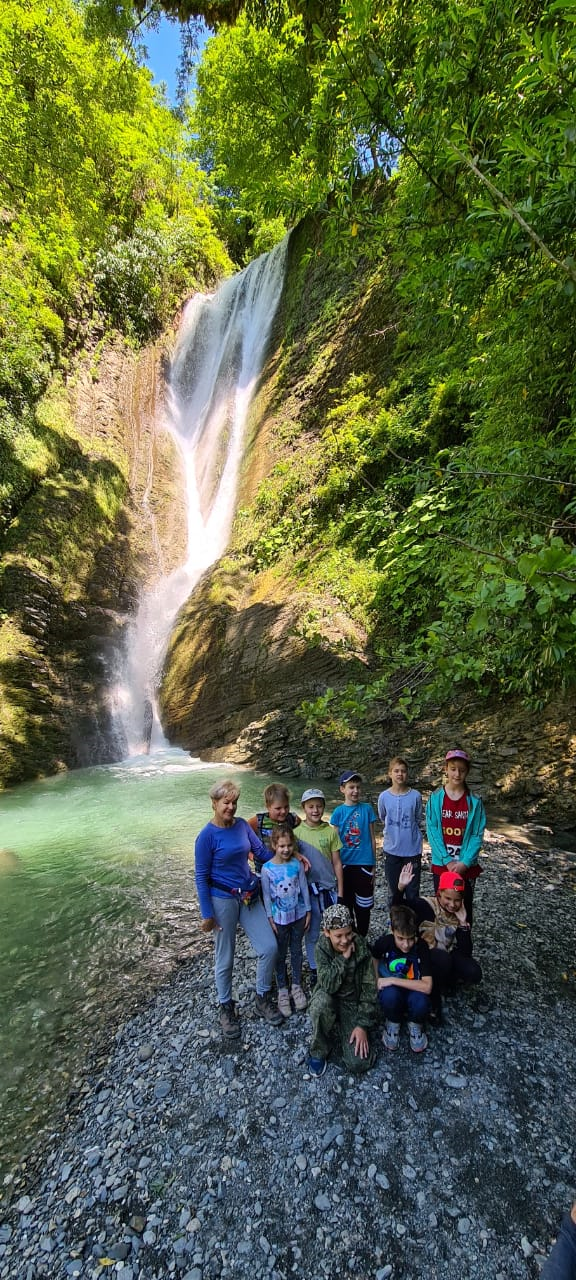 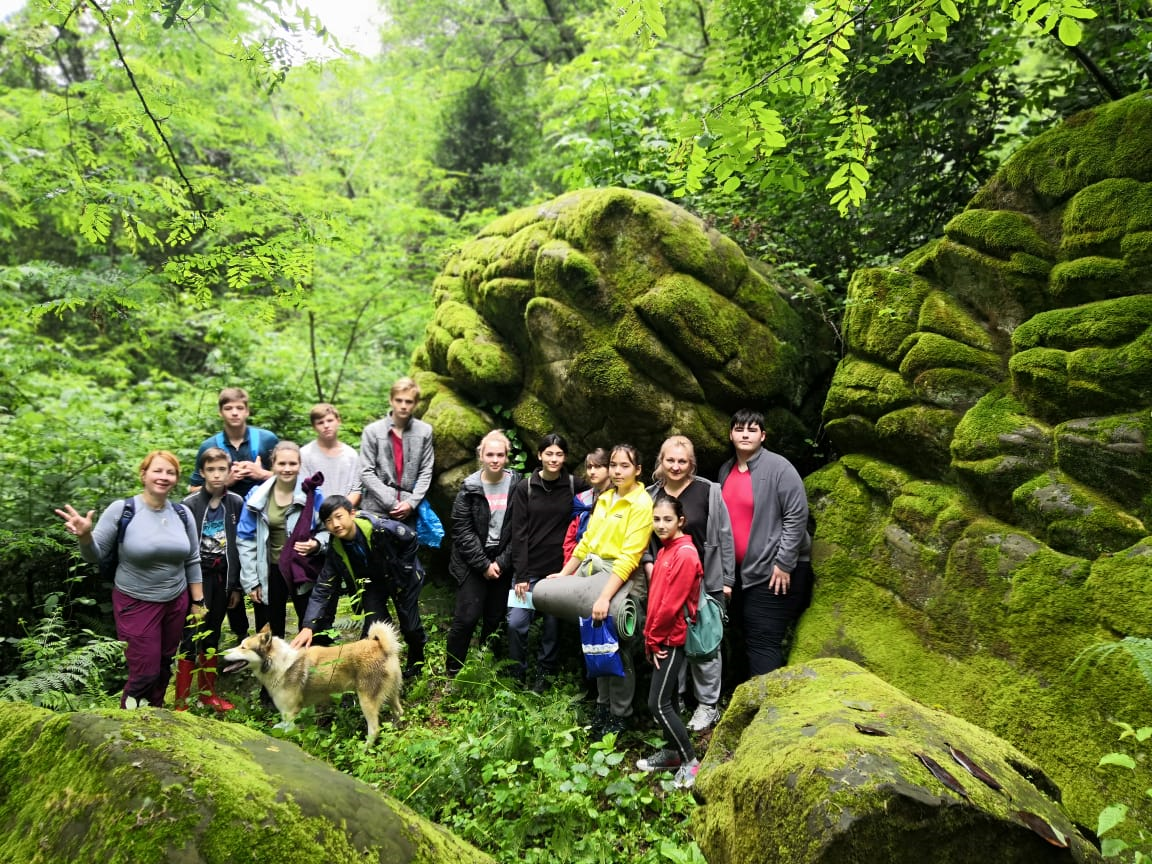 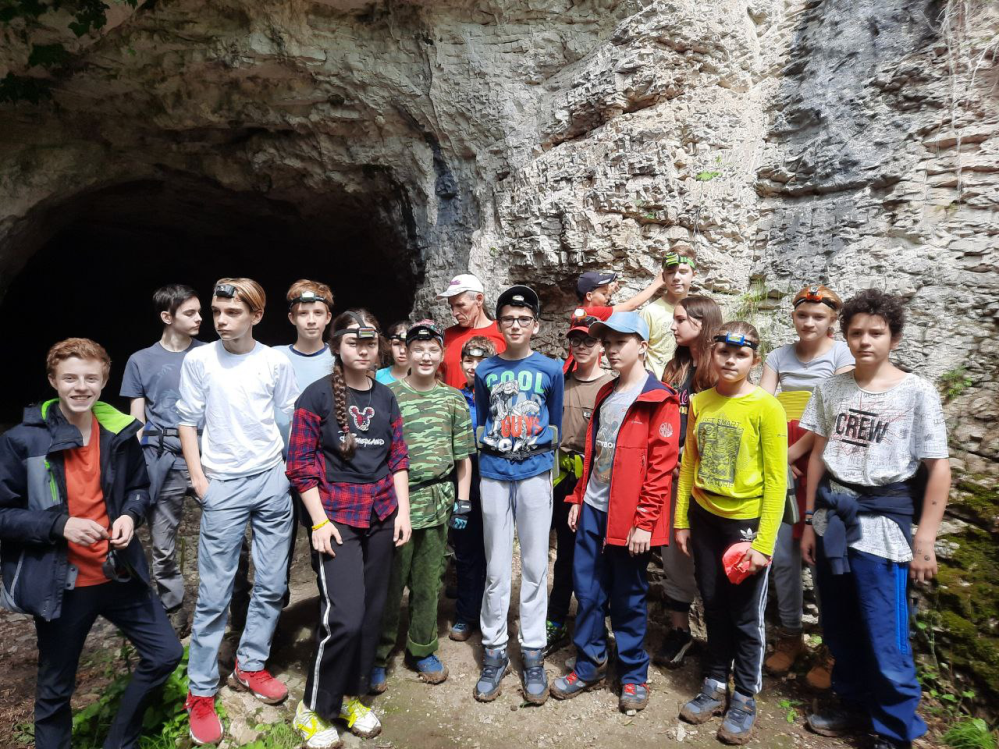 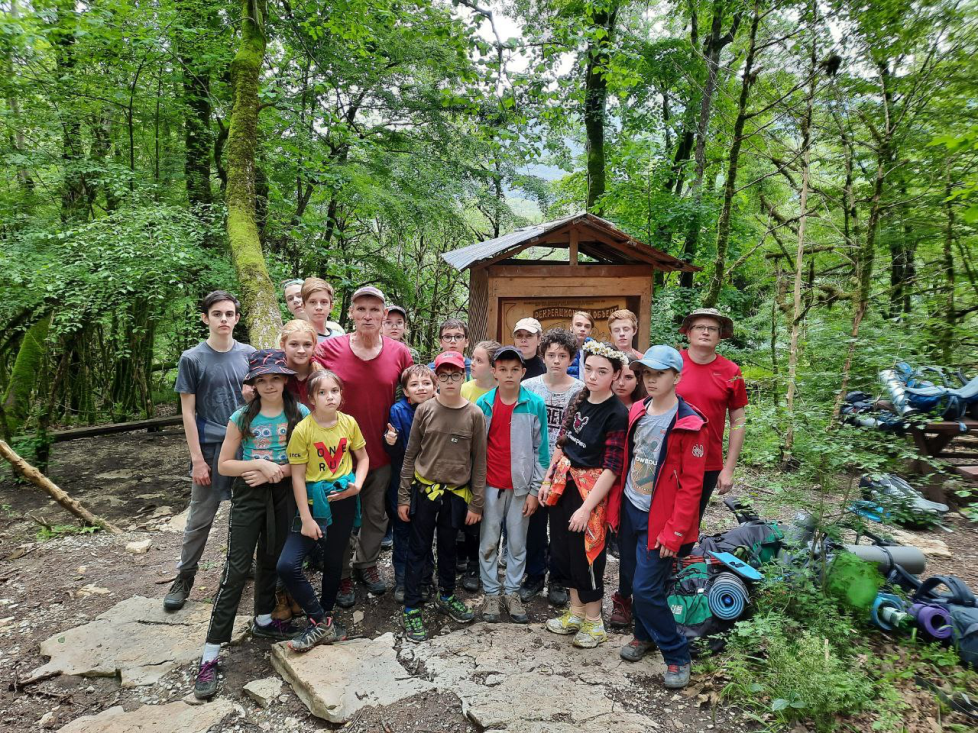 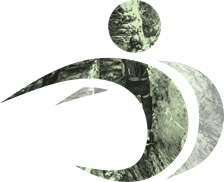 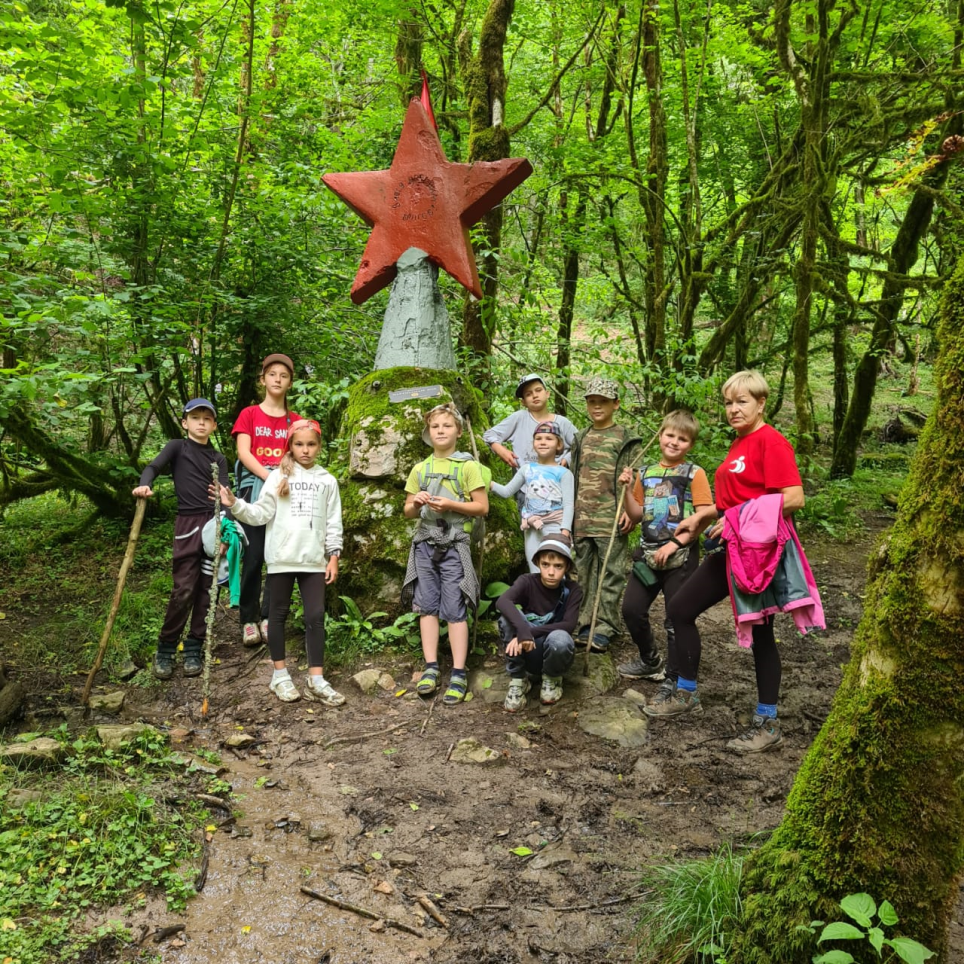 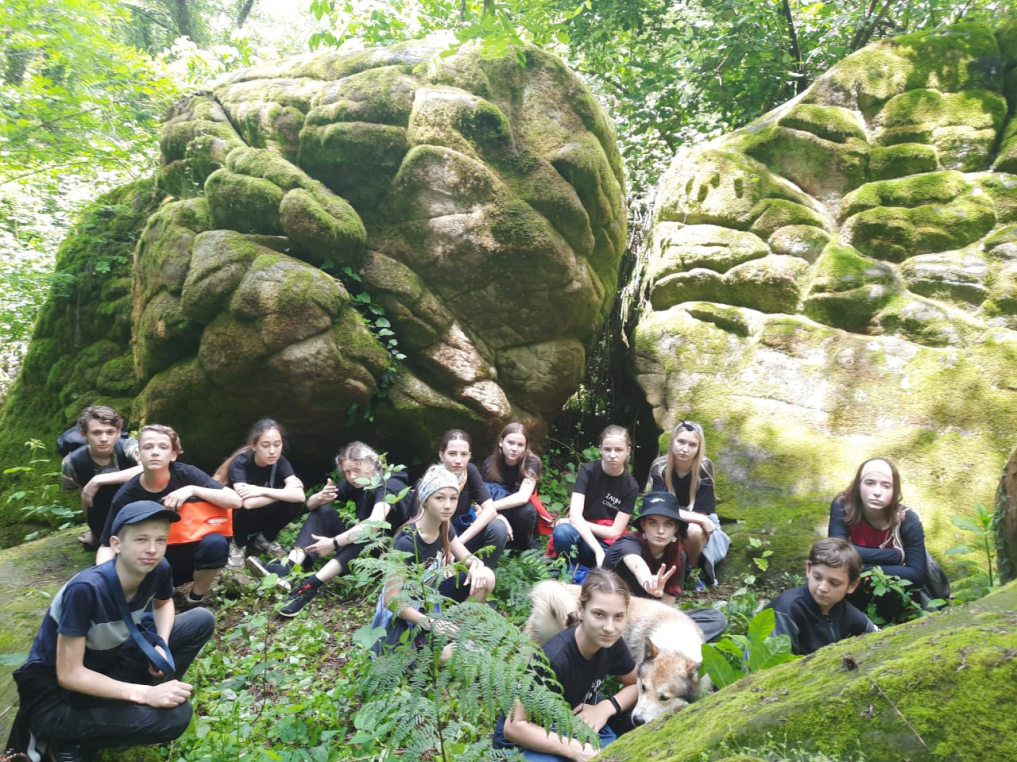 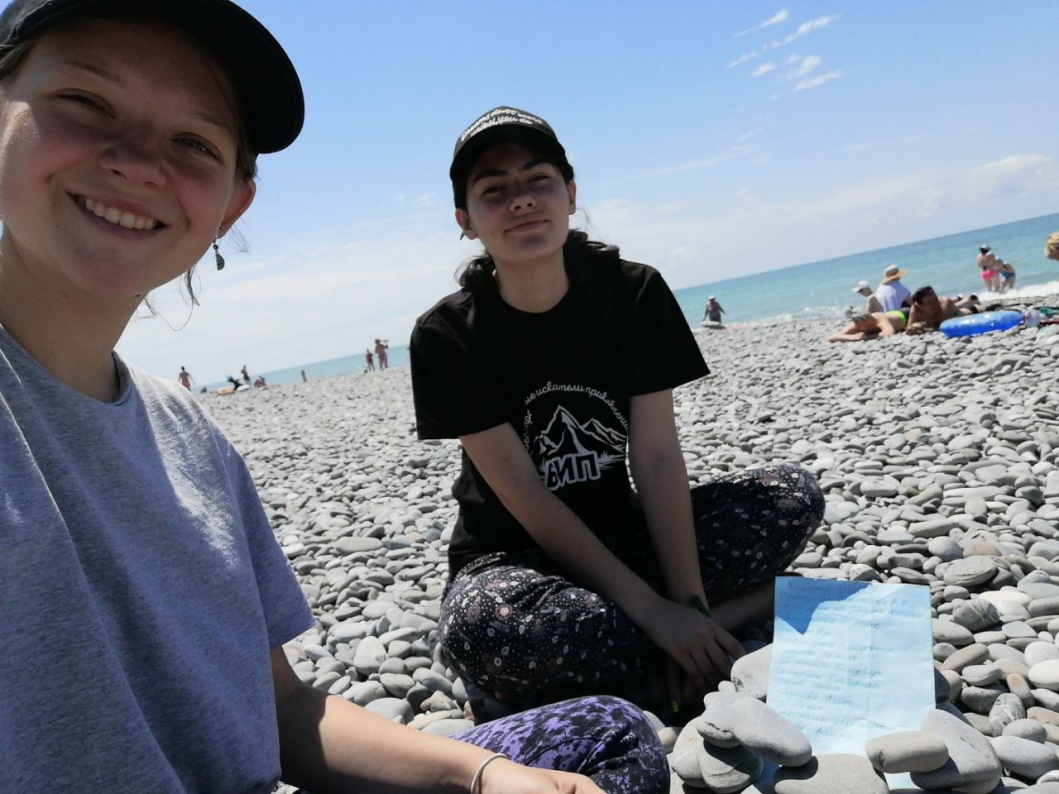 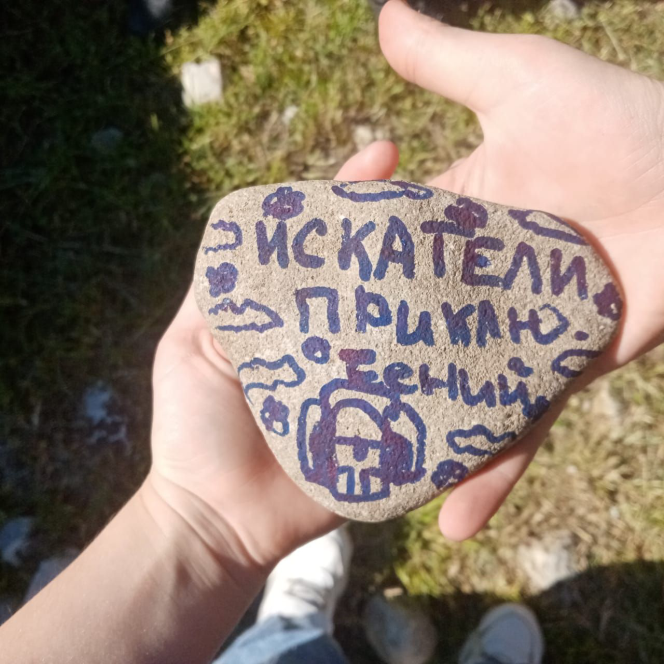 А ТАК ЖЕ:
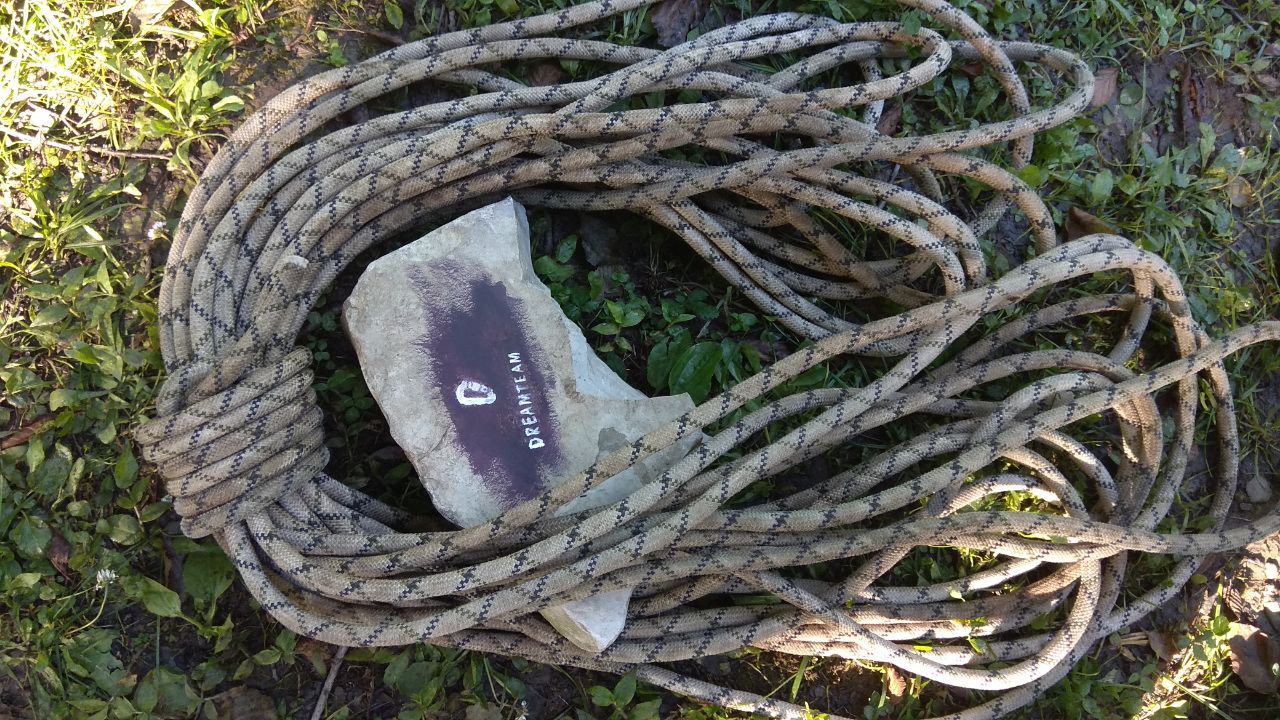 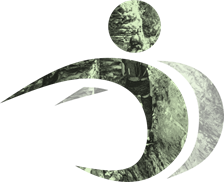 ОБУЧЕНИЕ ГЕОЛОКАЦИИ
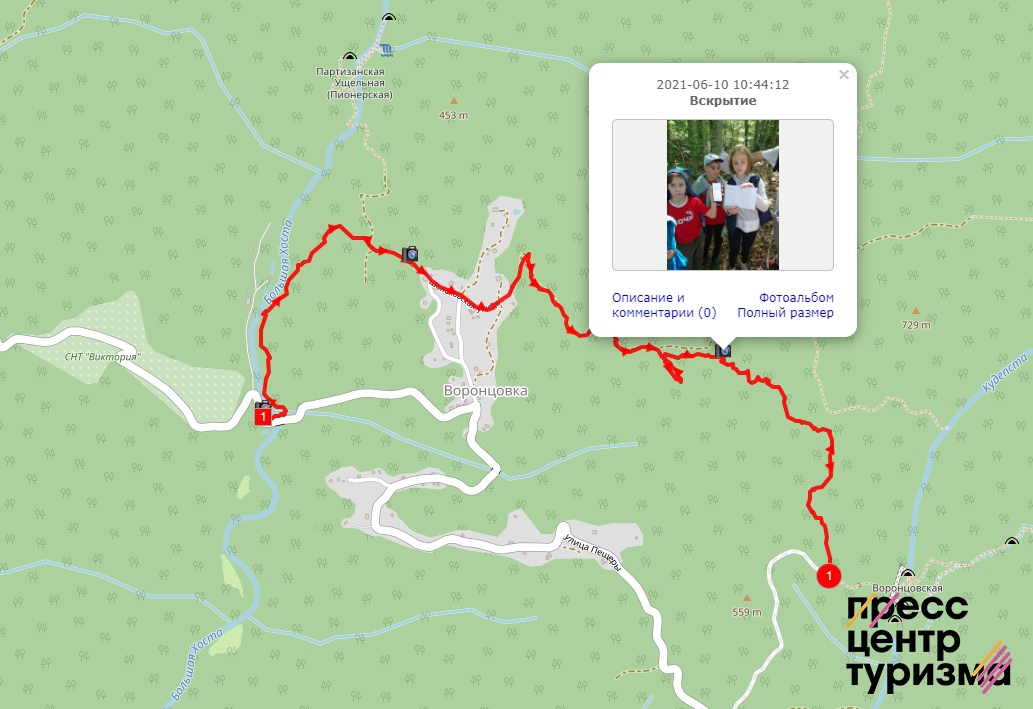 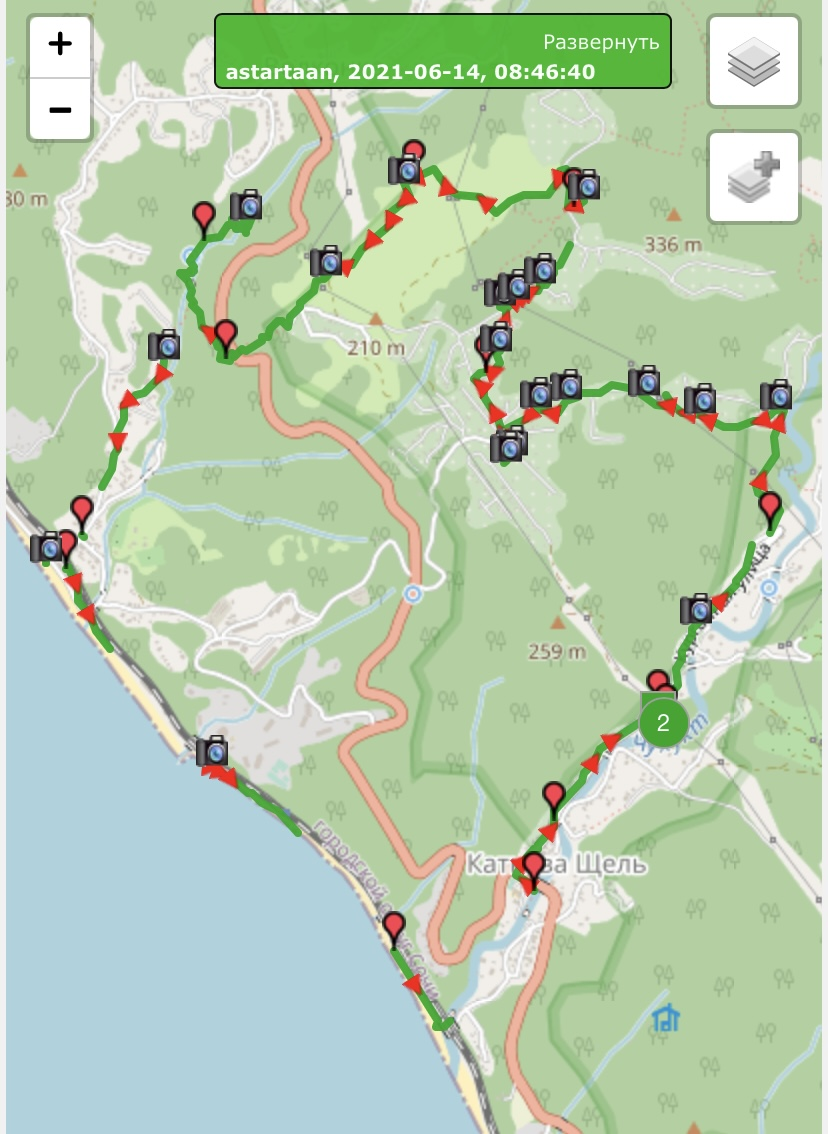 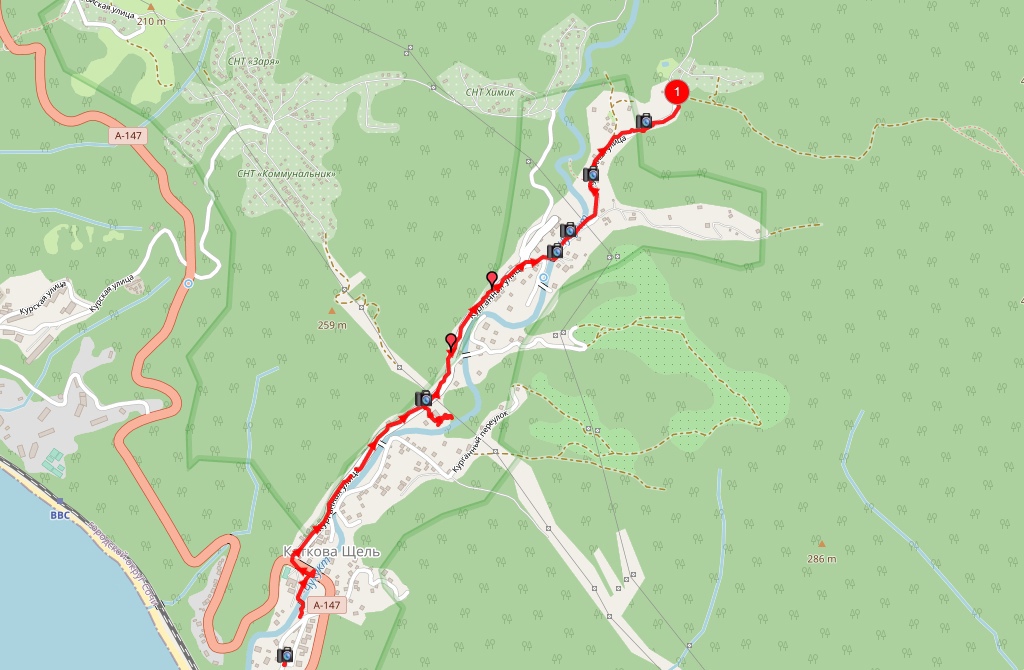 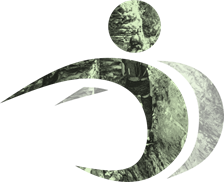 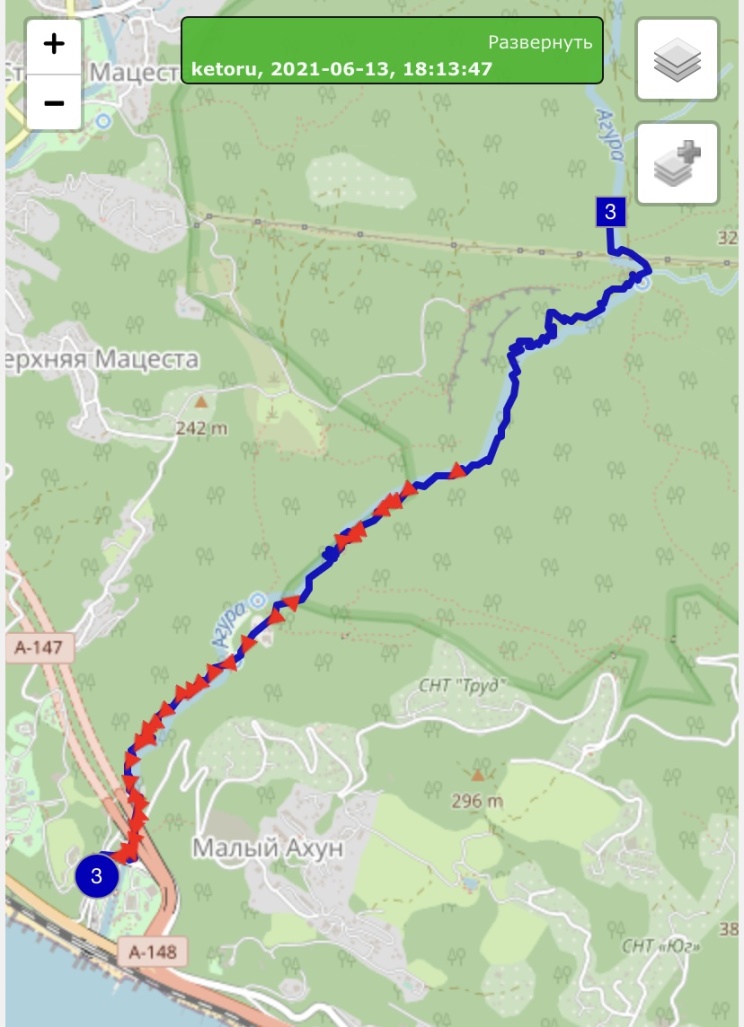 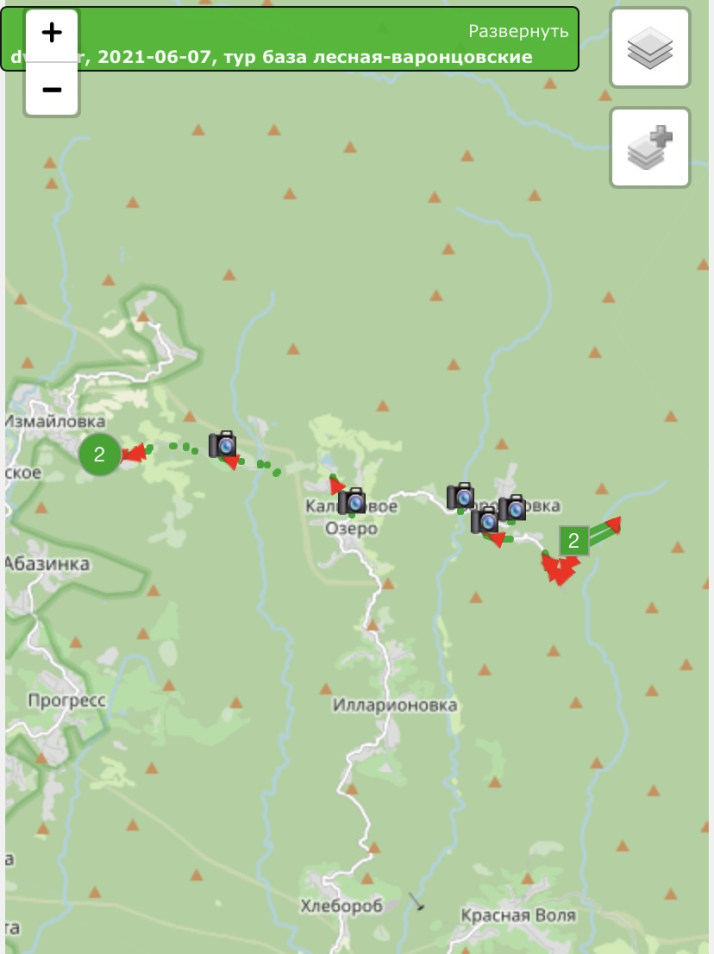 СОЗДАВАТЬ ТРЕКИ
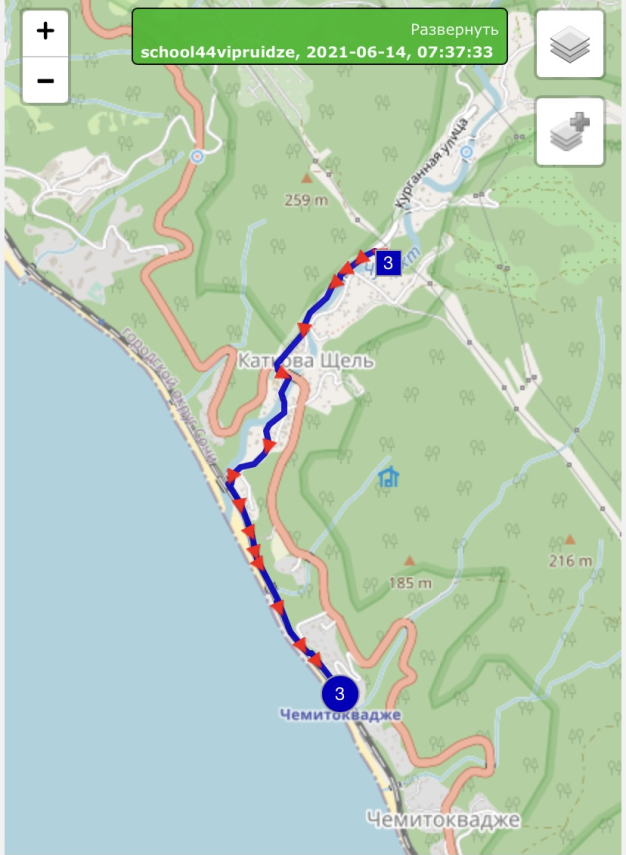 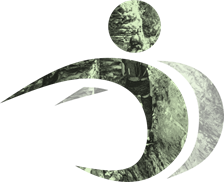 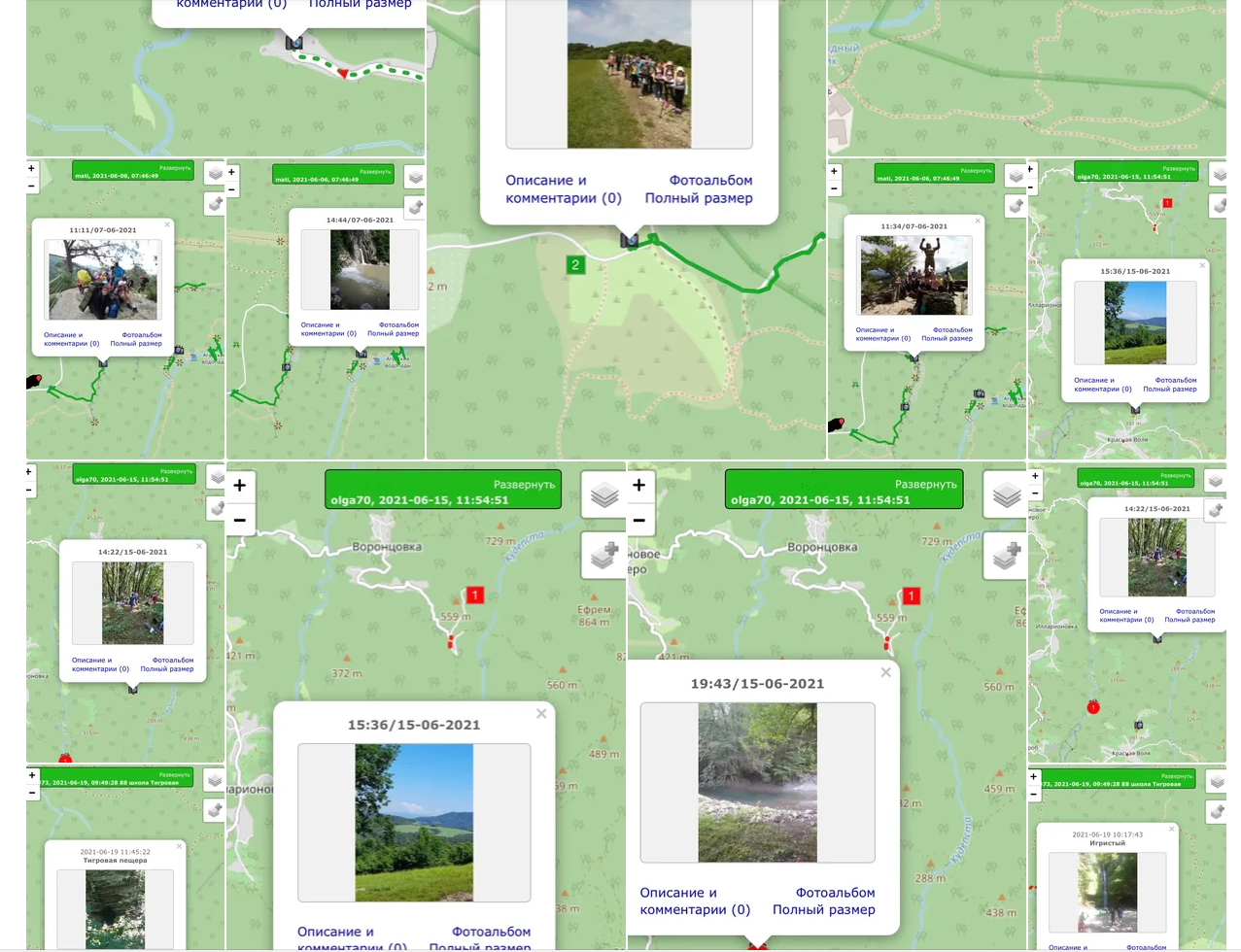 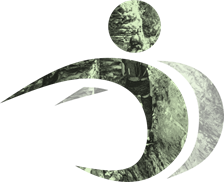 ПАСПОРТИЗАЦИЯ МАРШРУТОВ НАЦИОНАЛЬНОГО ПАРКА
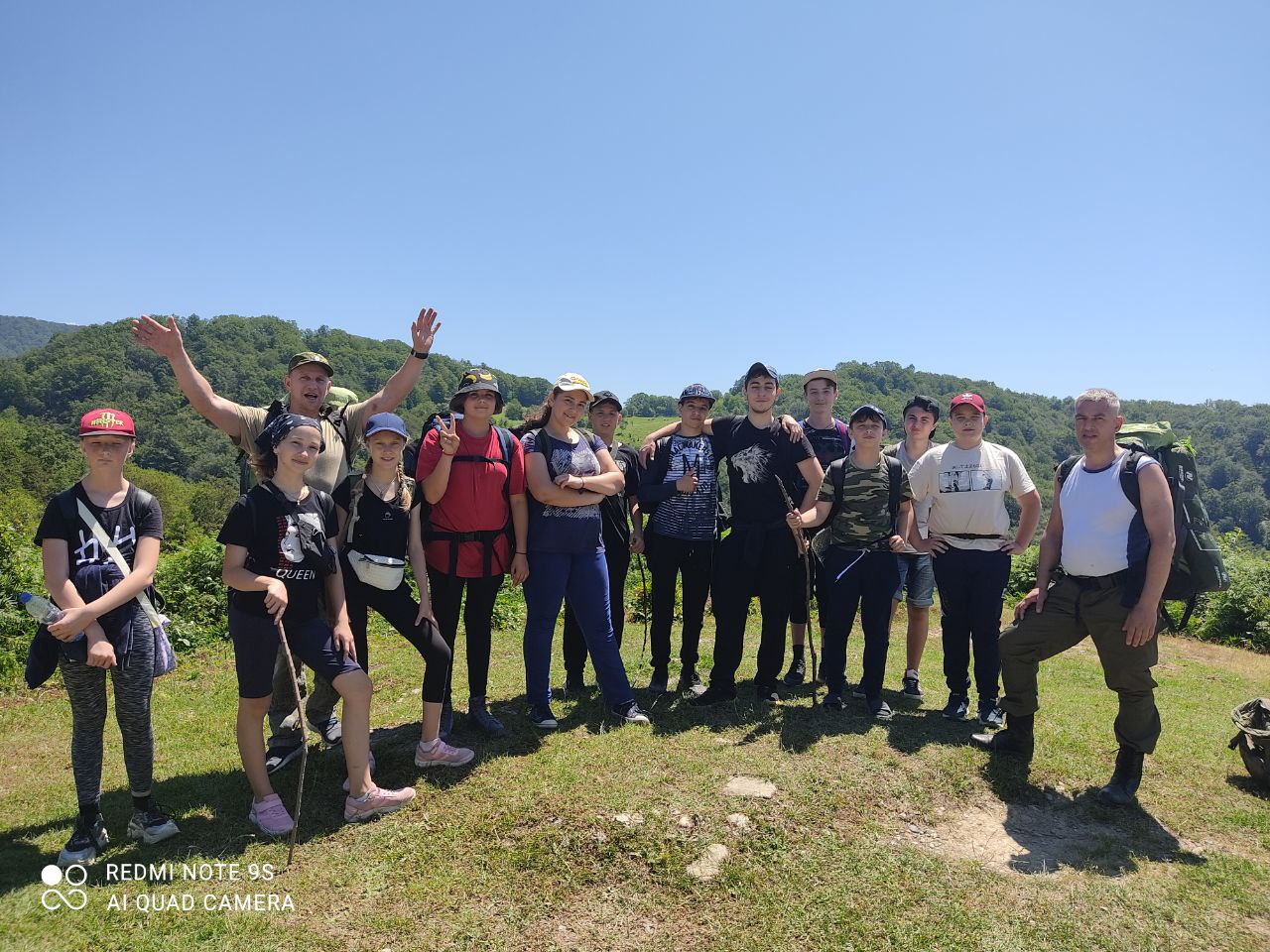 СПАСИБО ЗА ВНИМАНИЕ
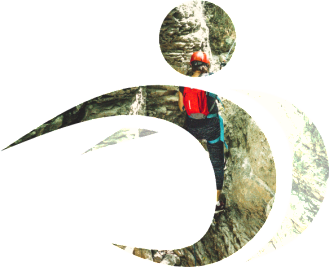 Более  подробную  информацию  о нашем  проекте  вы можете  найти в социальных  сетях  на  наших  страничках: https://instagram.com/centrturizmasochi?igshid=4o93o1gute5shttp://www.facebook.com/centrturizmasochihttp://xn--d1ayfem.xn--p1ai/https://vk.com/cdtur